LA RUCHE INDUSTRIELLEOn construit ensemble l’industrie de demain !
2024
[Speaker Notes: LL]
9
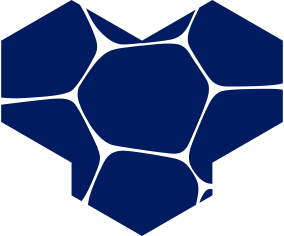 ©©
La Ruche Industrielle
Une association Loi 1901, avec un collectif d’industriels aux commandes !
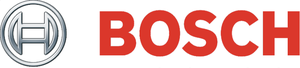 LES ADHÉRENTS
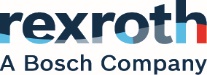 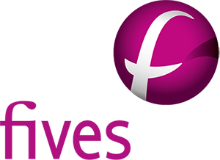 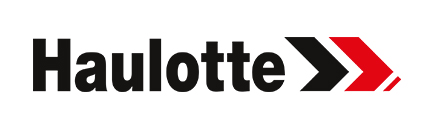 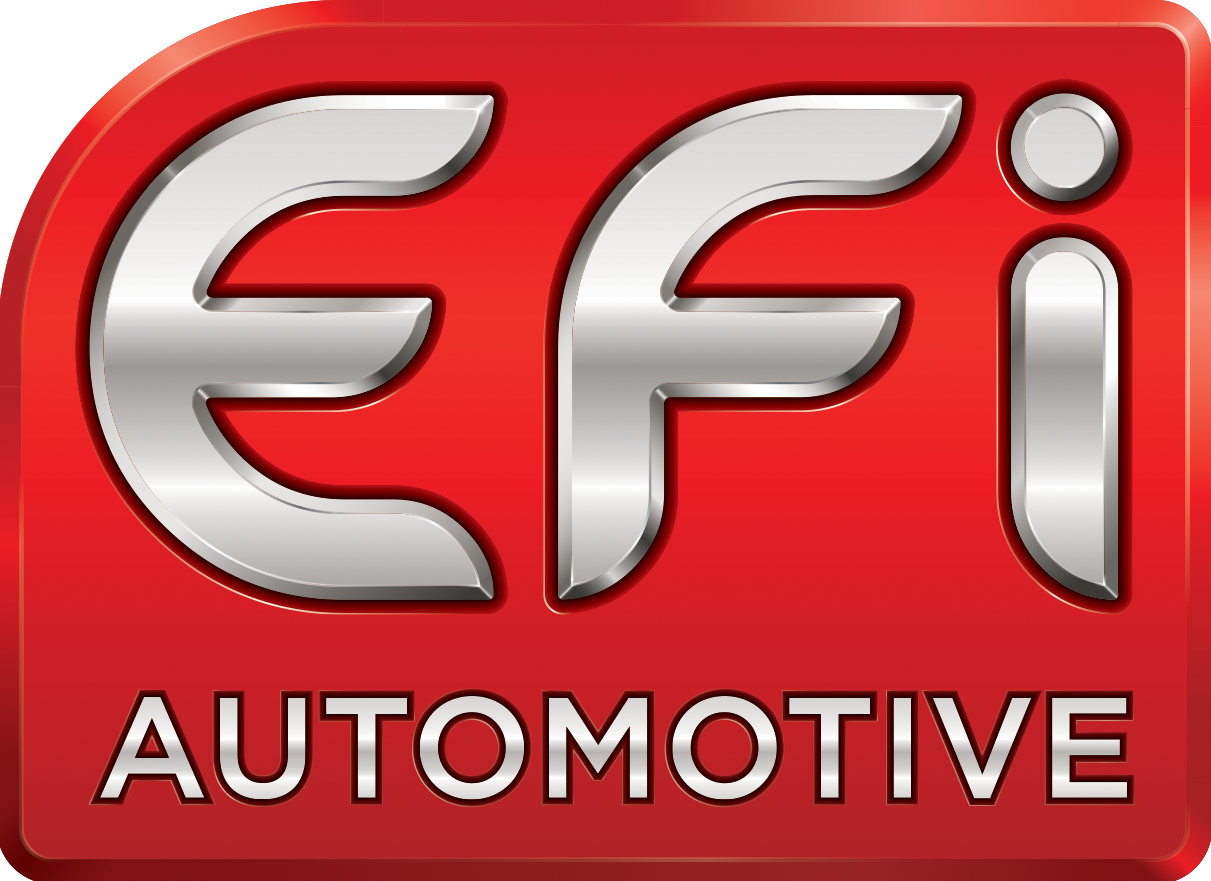 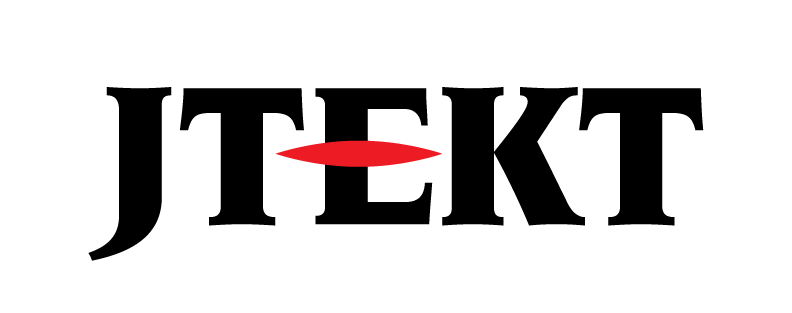 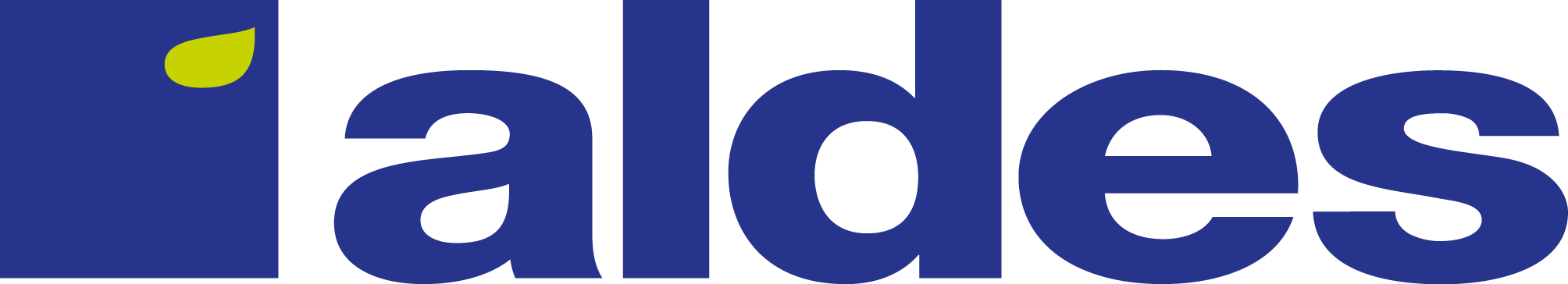 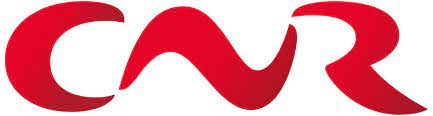 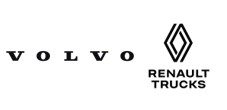 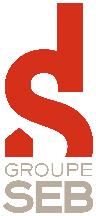 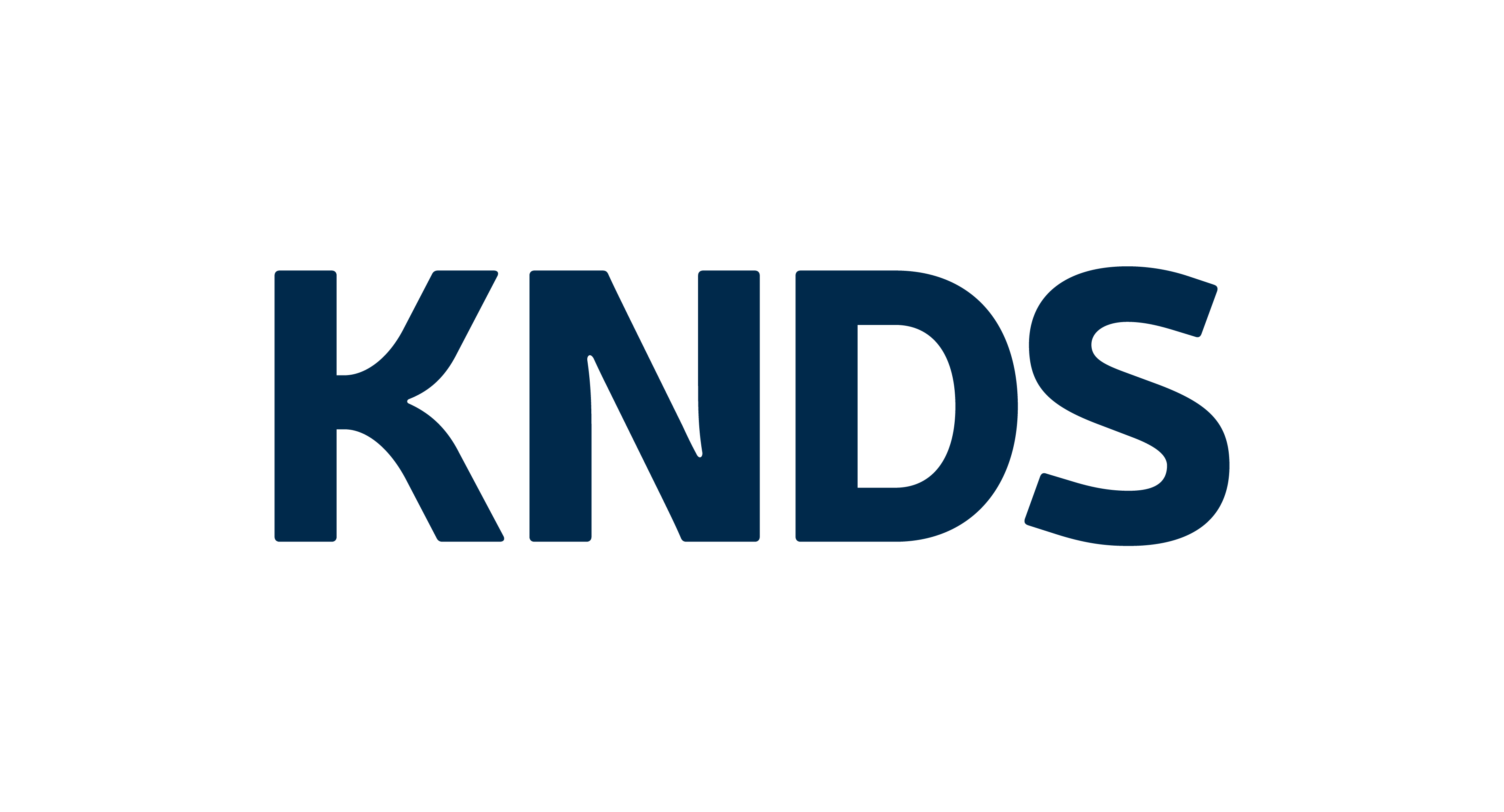 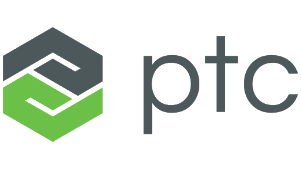 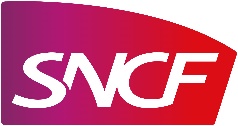 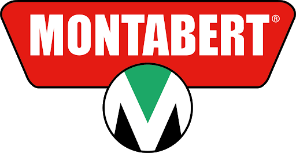 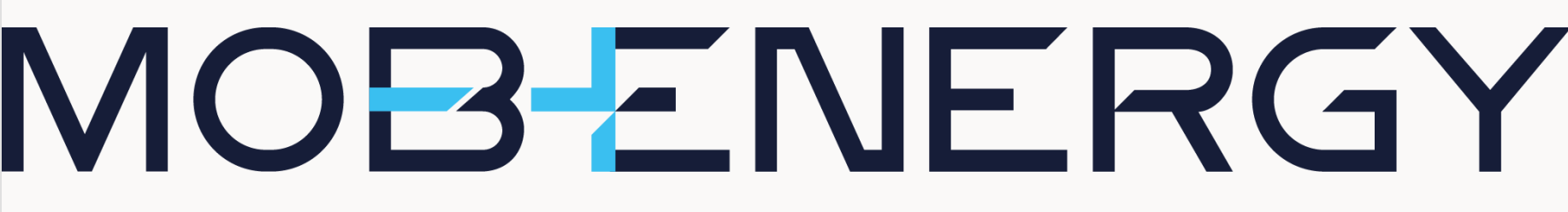 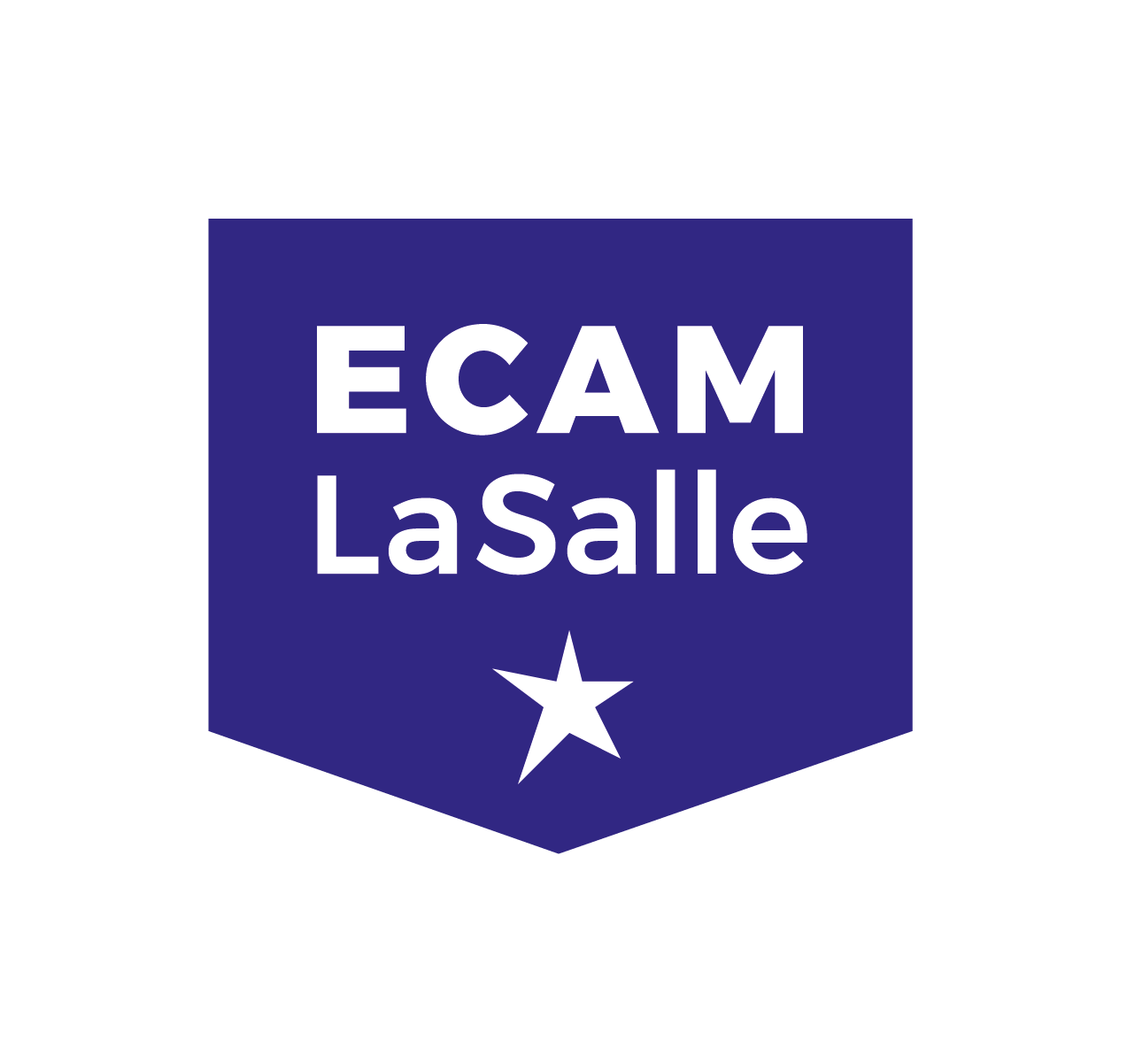 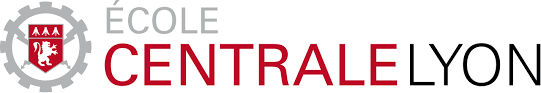 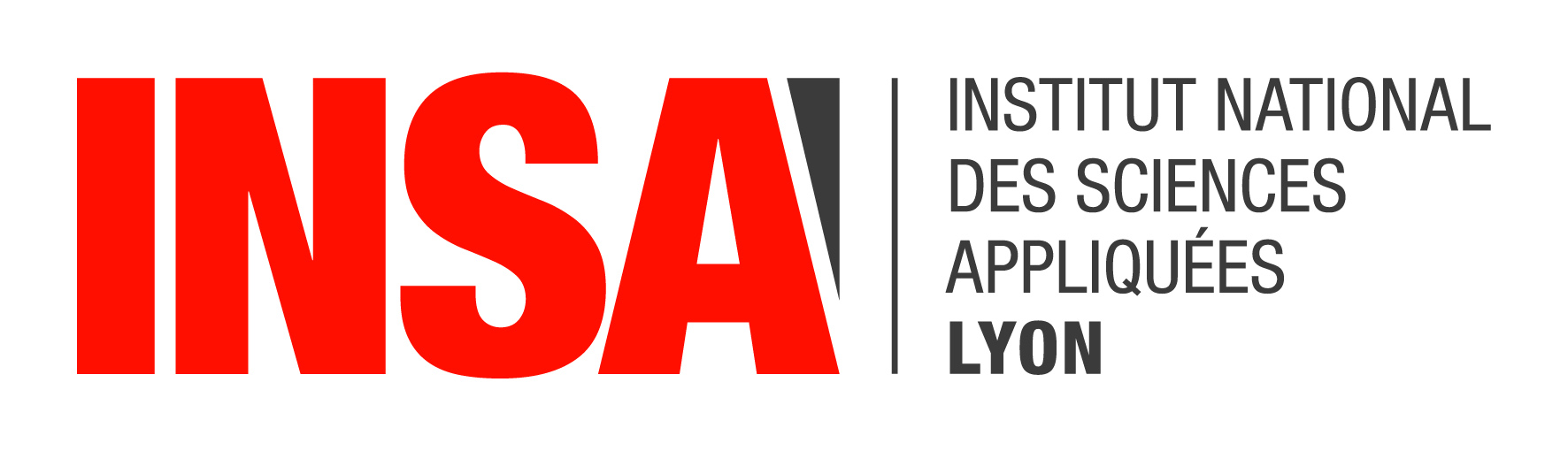 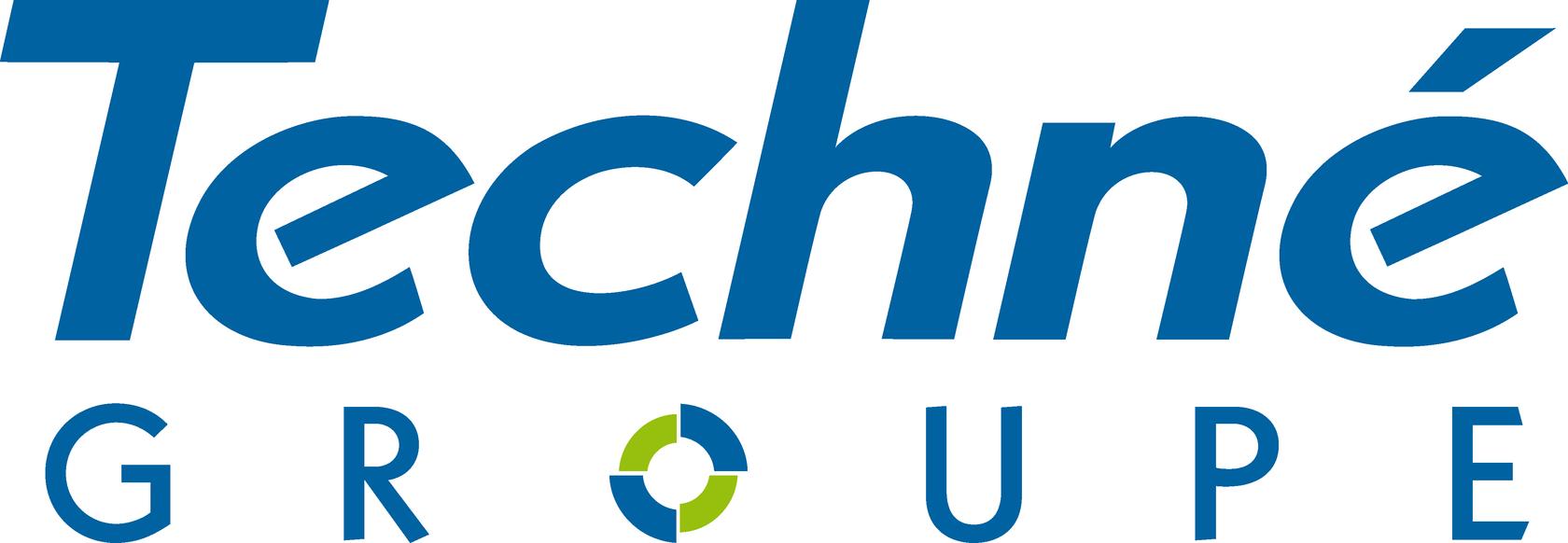 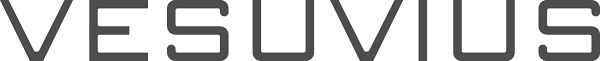 SOUTIEN
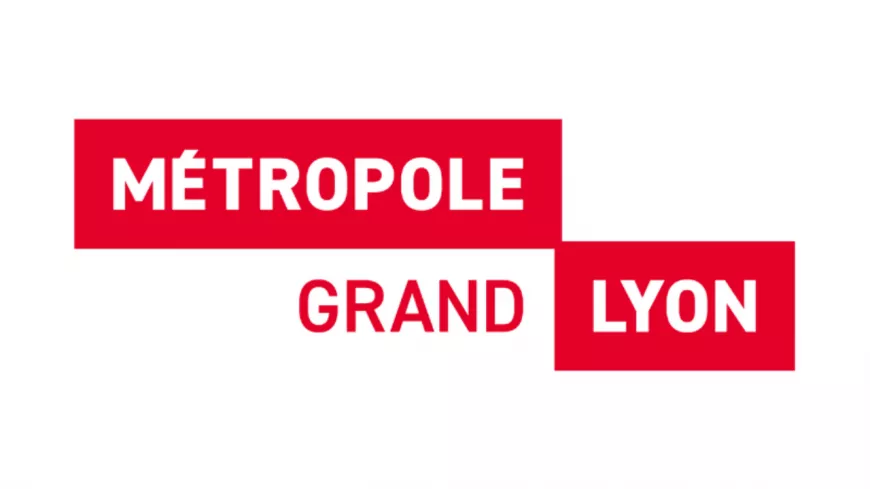 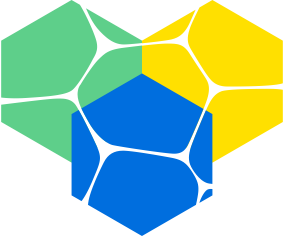 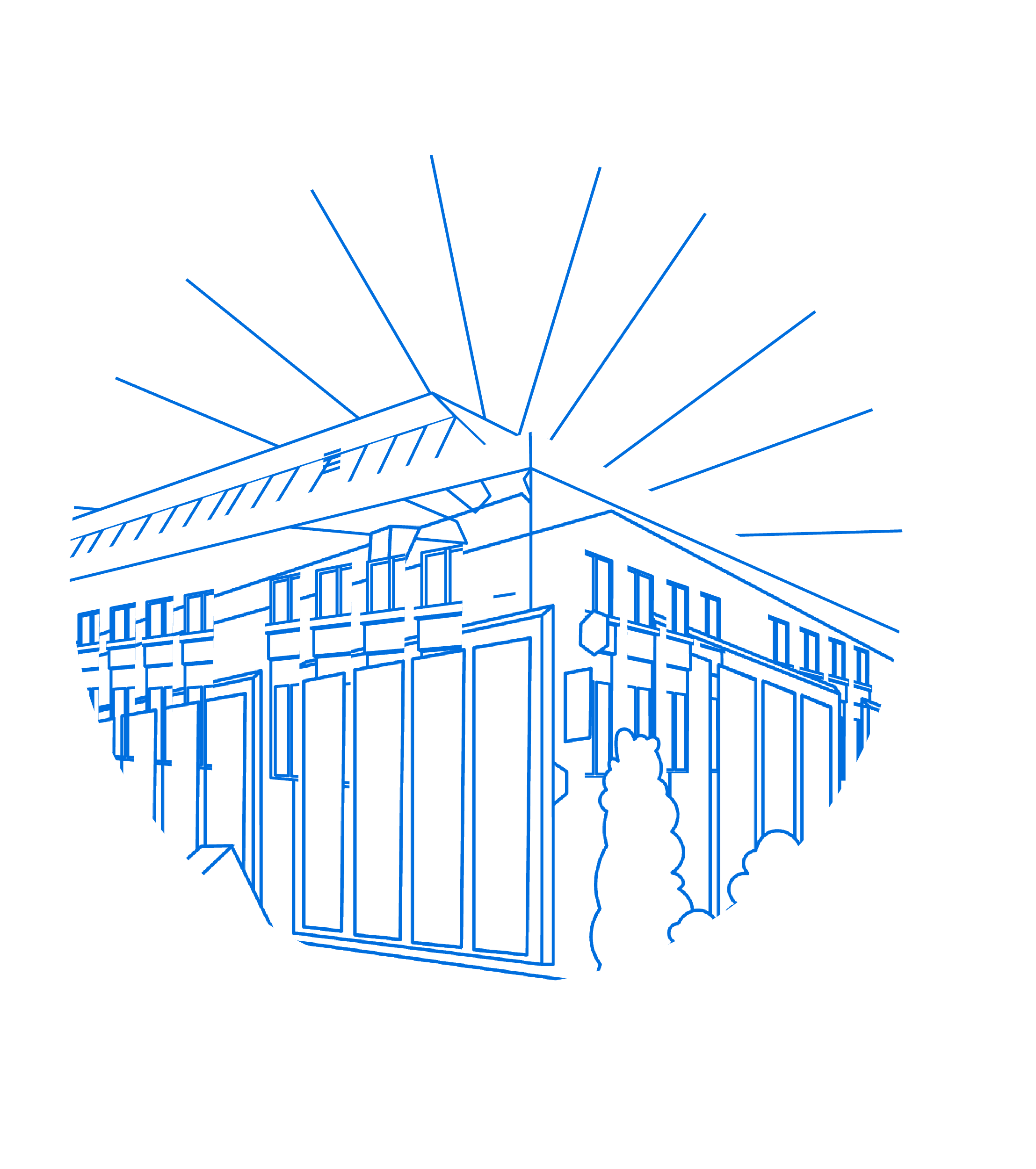 La Ruche est un accélérateur 
de la transformation de l’industrie, 
pour qu’elle soit plus humaine, 
plus performante et plus durable.
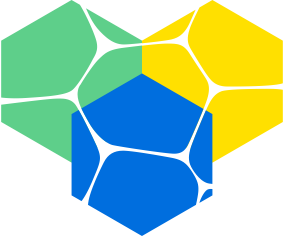 [Speaker Notes: Très puissant quand on commence par ça : c’est le guide 
A chaque fois que l’on commence quelque chose, il faut le relier à cette raison d’être]
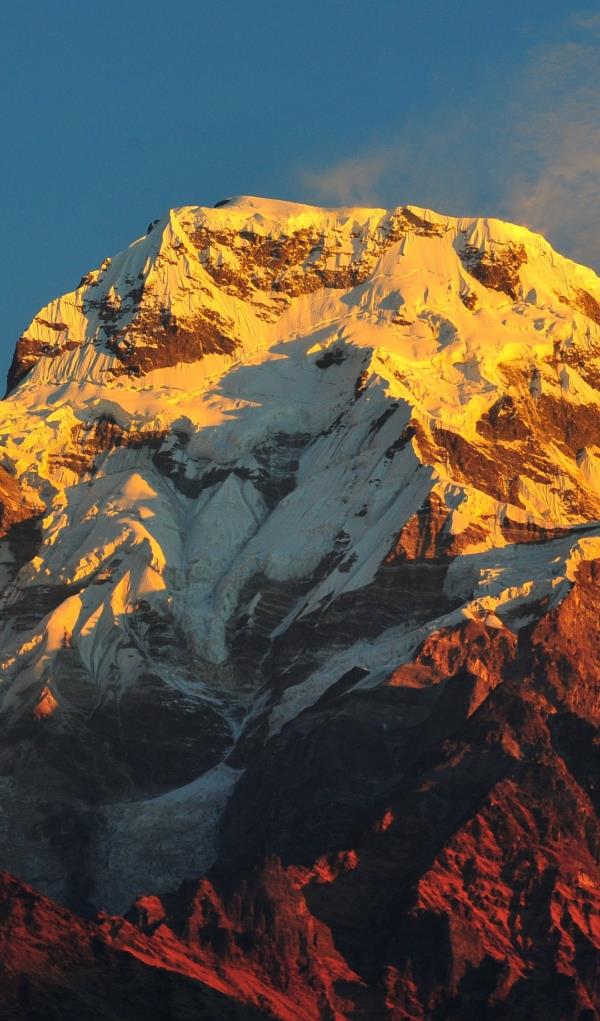 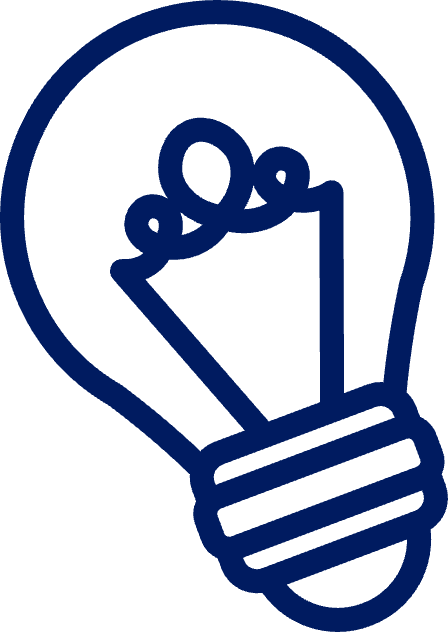 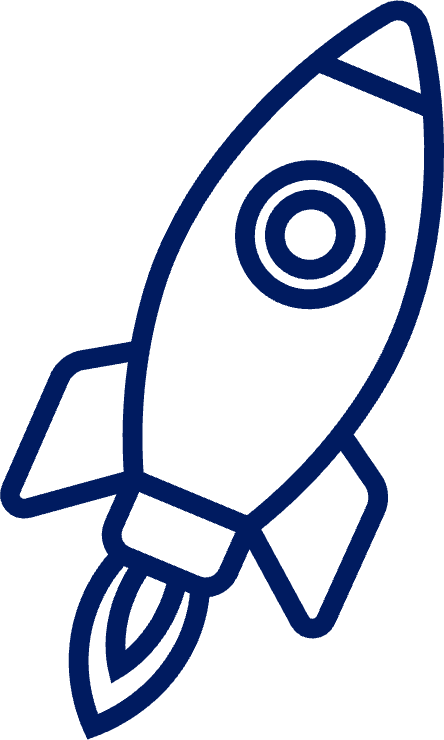 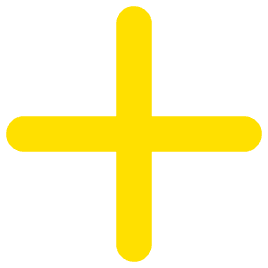 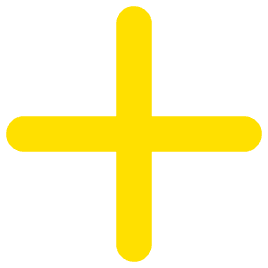 Les entreprises, grandes et petites, challengées…
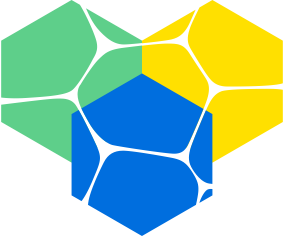 [Speaker Notes: Quelques mots de contexte pour démarrer

Le monde change autour de nous, avec d’énormes challenges pour les industriels.
    Les entreprises doivent s’adapter et se transformer pour conserver leurs parts de marché.

Depuis quelques années, les entreprises et les industriels doivent faire face à des injonctions de transformation fortes. Et parfois contardictoires
Vous les reconnaitrez :
“Soyez plus agiles”
“Soyez Innovants”
“Soyez plus compétitifs”

L’industrie qu’est-ce que c’est ?7Je vais me ringardiser si je n’y vais pas
Passage du produit vers services

C’est complexe pour le middle management et les employés. Que faut-il faire ?

Au même moment où les entreprises doivent s’adapter à la mutation des produits traditionnels manufacturés vers les services.

Et où les industriels doivent implémenter l’Industrie 4.0 sous peine d’être ringardisés. (qu’est-ce que l’I4.0 ? Des nouvelles techno, des cas d’usages, un ensemble des deux, faut-il implémenter toute la chaine d’un coup ? Par ou commencer ?)
ouveaux entrants plus agiles
Industrie 4.0
Retour du sens chez les plus jeunes


En activant les forces et la collaboration entre les acteurs, nous allons plus vite et plus loin. 


Implantée au cœur du campus Industrie du Futur de Lyon, connectée à un large écosystème, la Ruche Industrielle est un lieu catalyseur unique pour accompagner les projets de transformation et d’innovation industrielle]
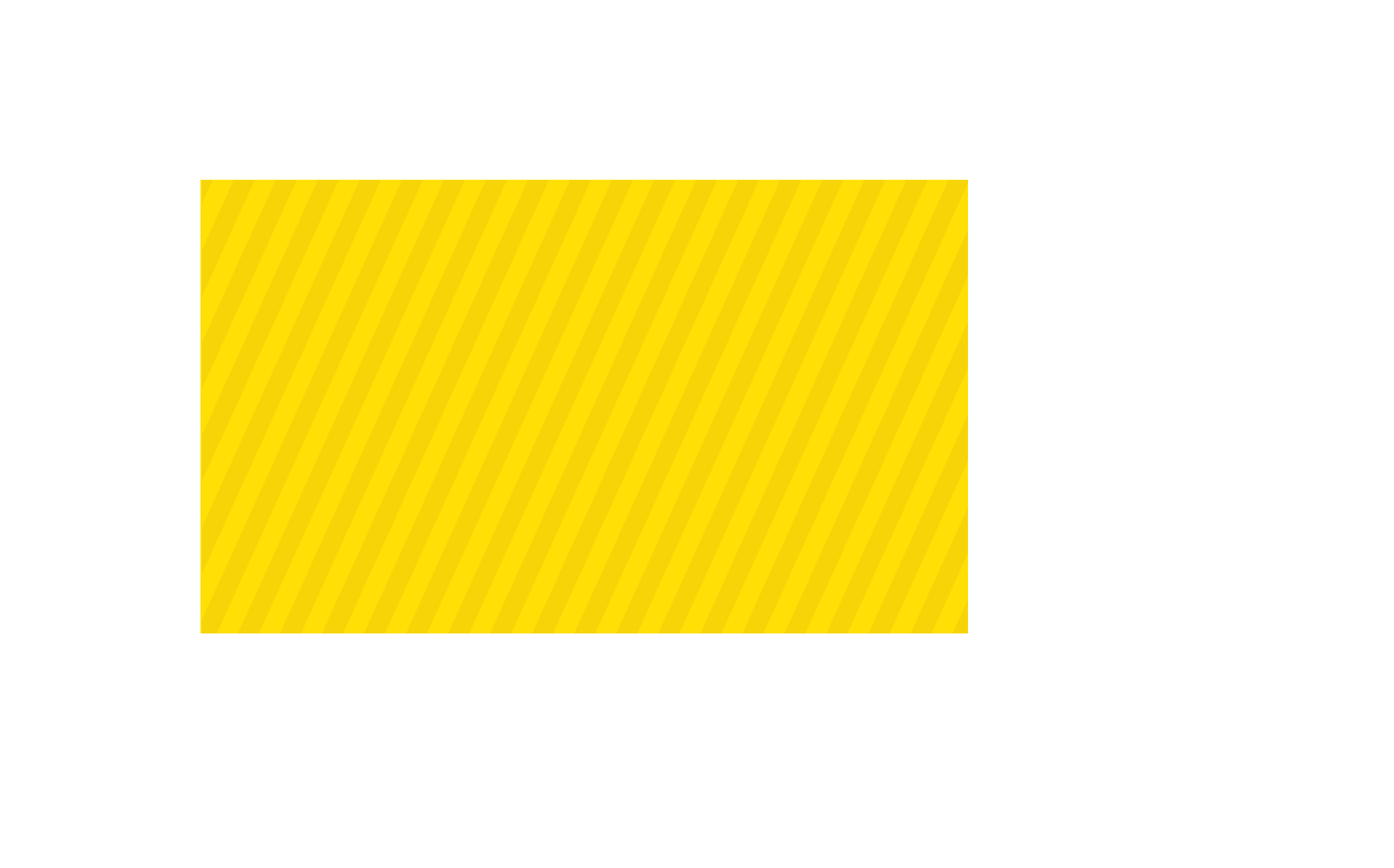 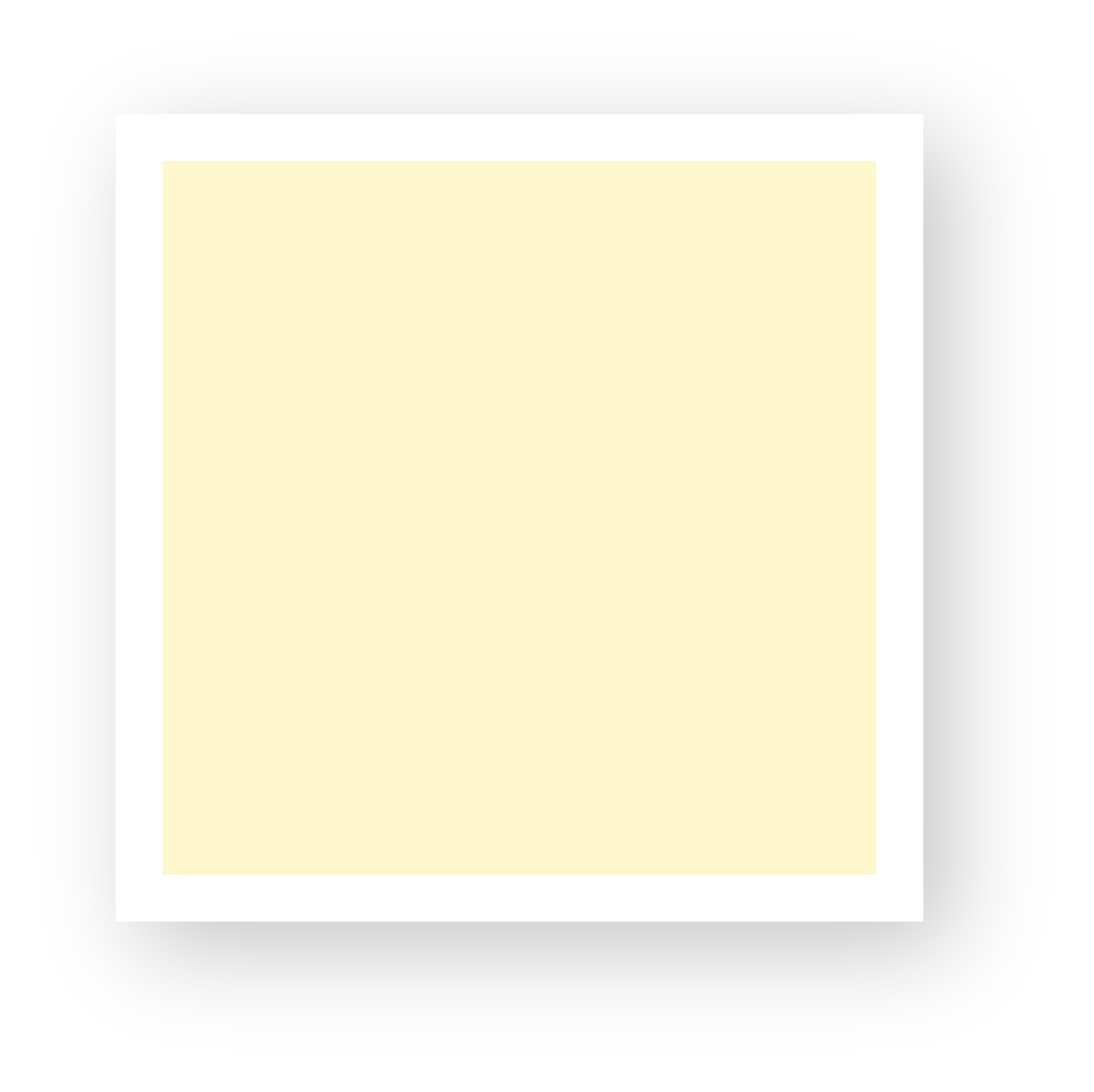 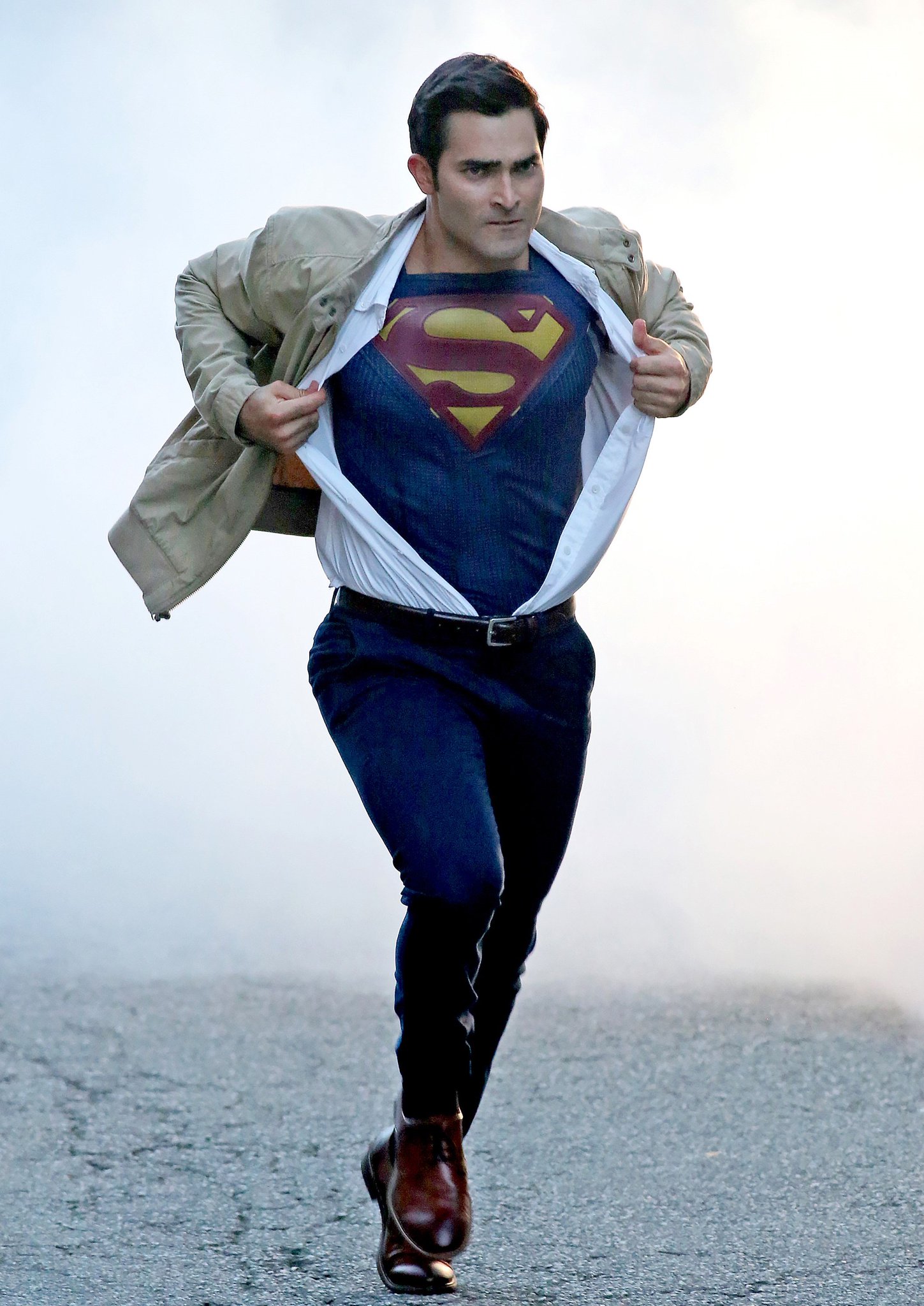 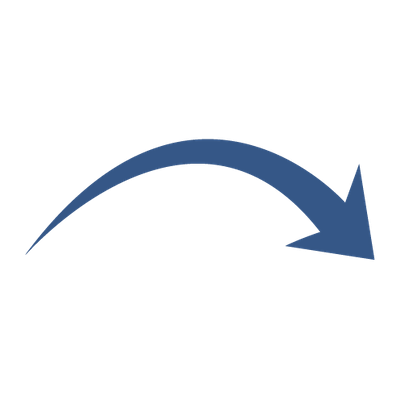 Opérer au quotidienÊtre performant 
pour exister
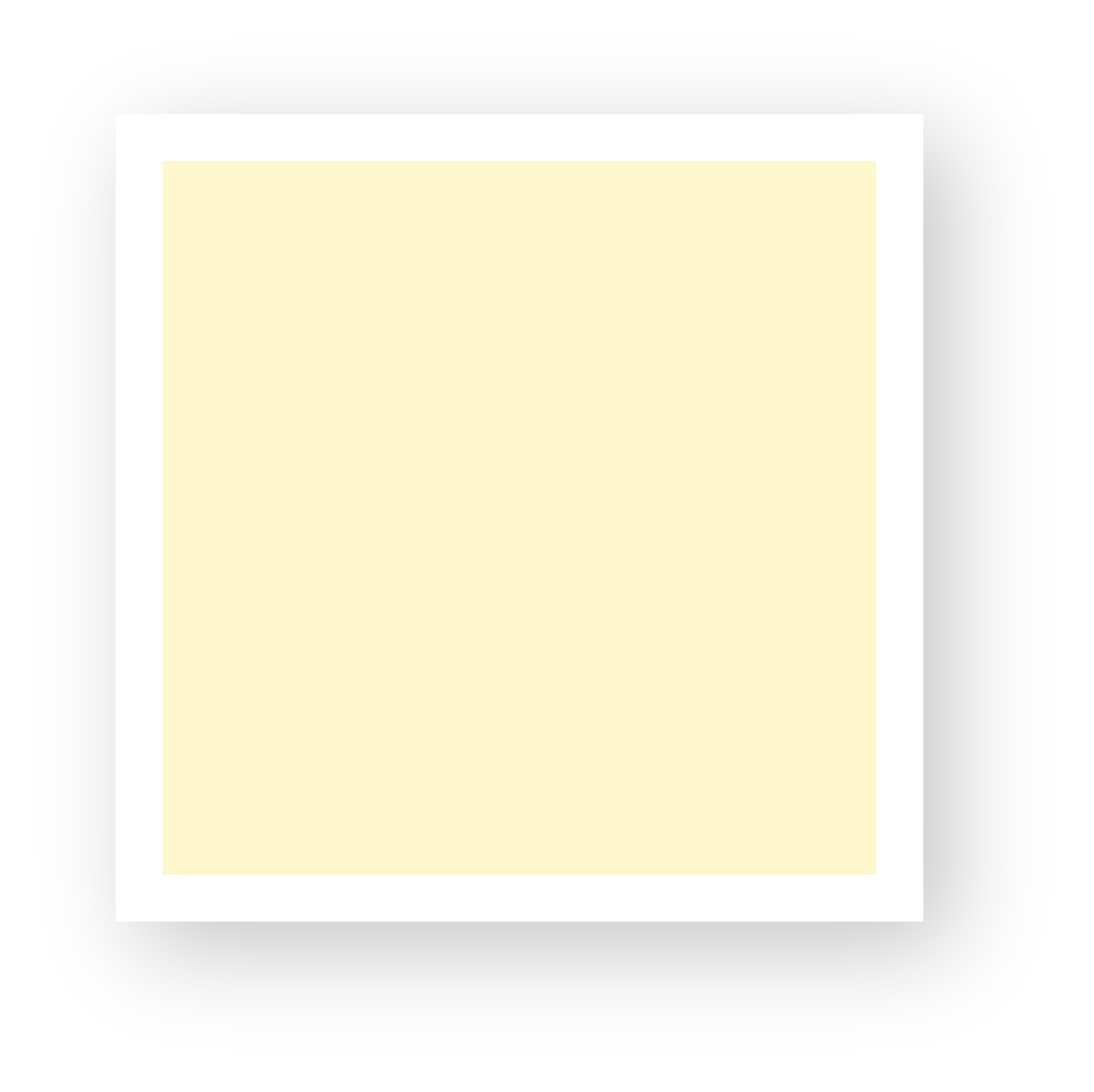 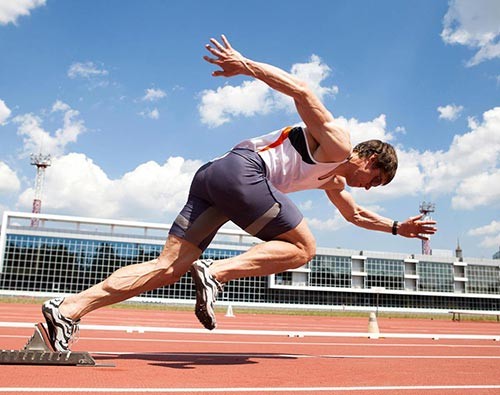 Le double-enjeu de survie de l’industrie :
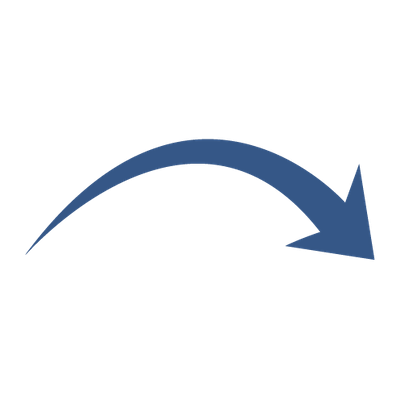 … et « en même temps »…
Se transformerpour assurer 
sa pérennité
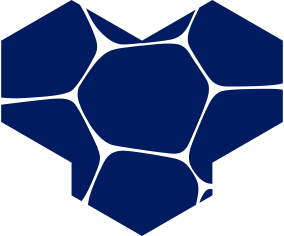 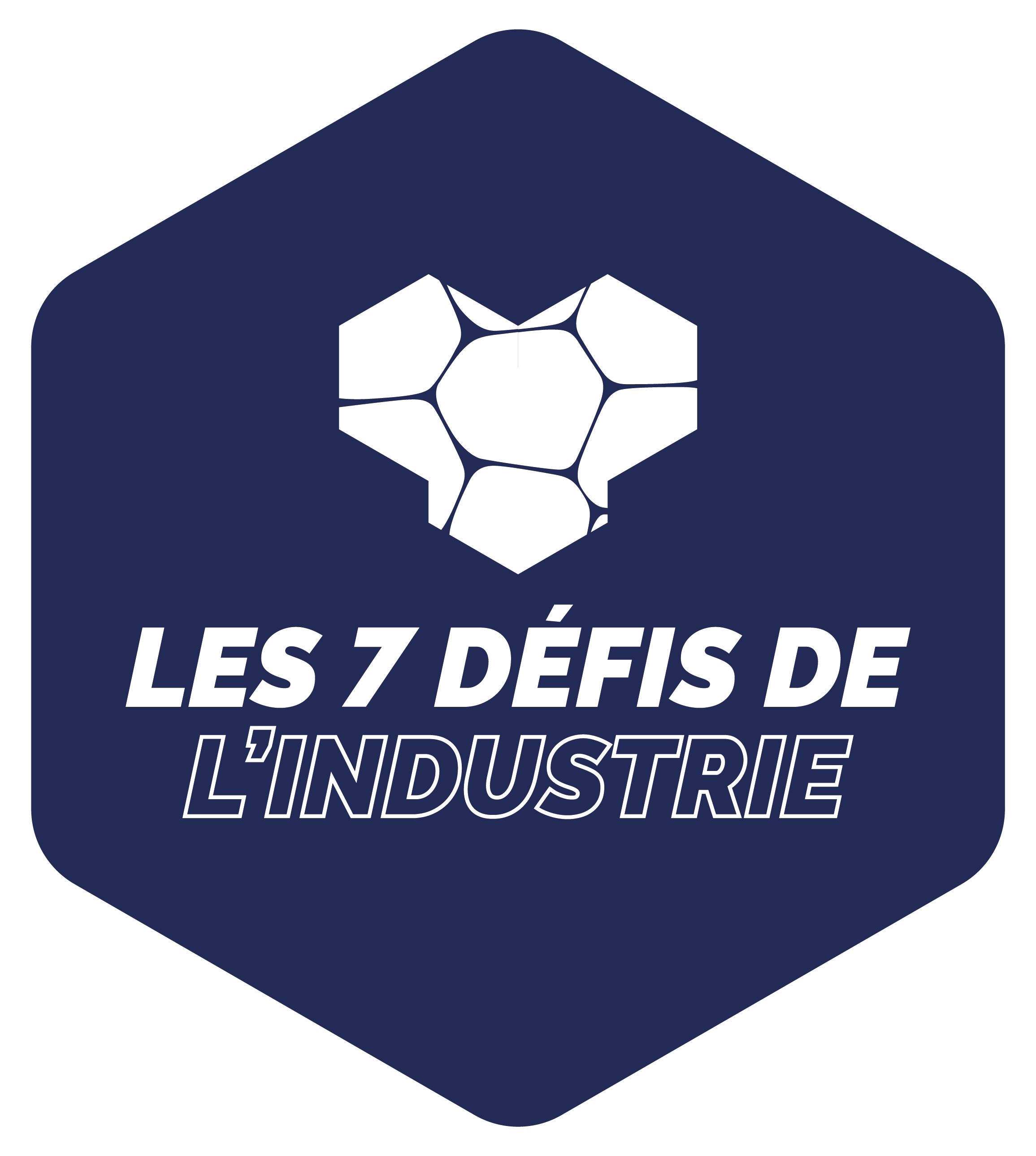 Les grands défis de l’industrie adressés par la Ruche
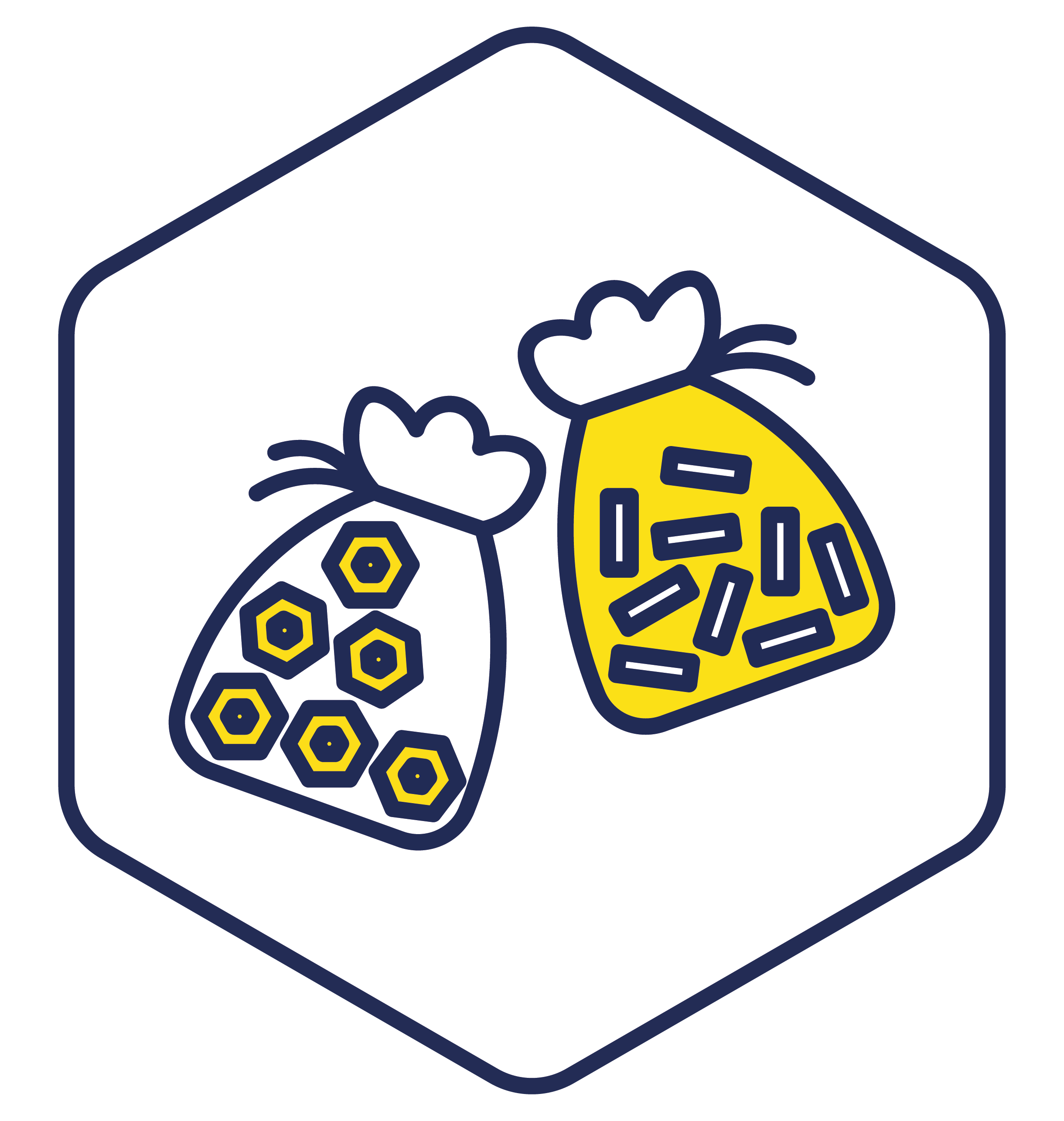 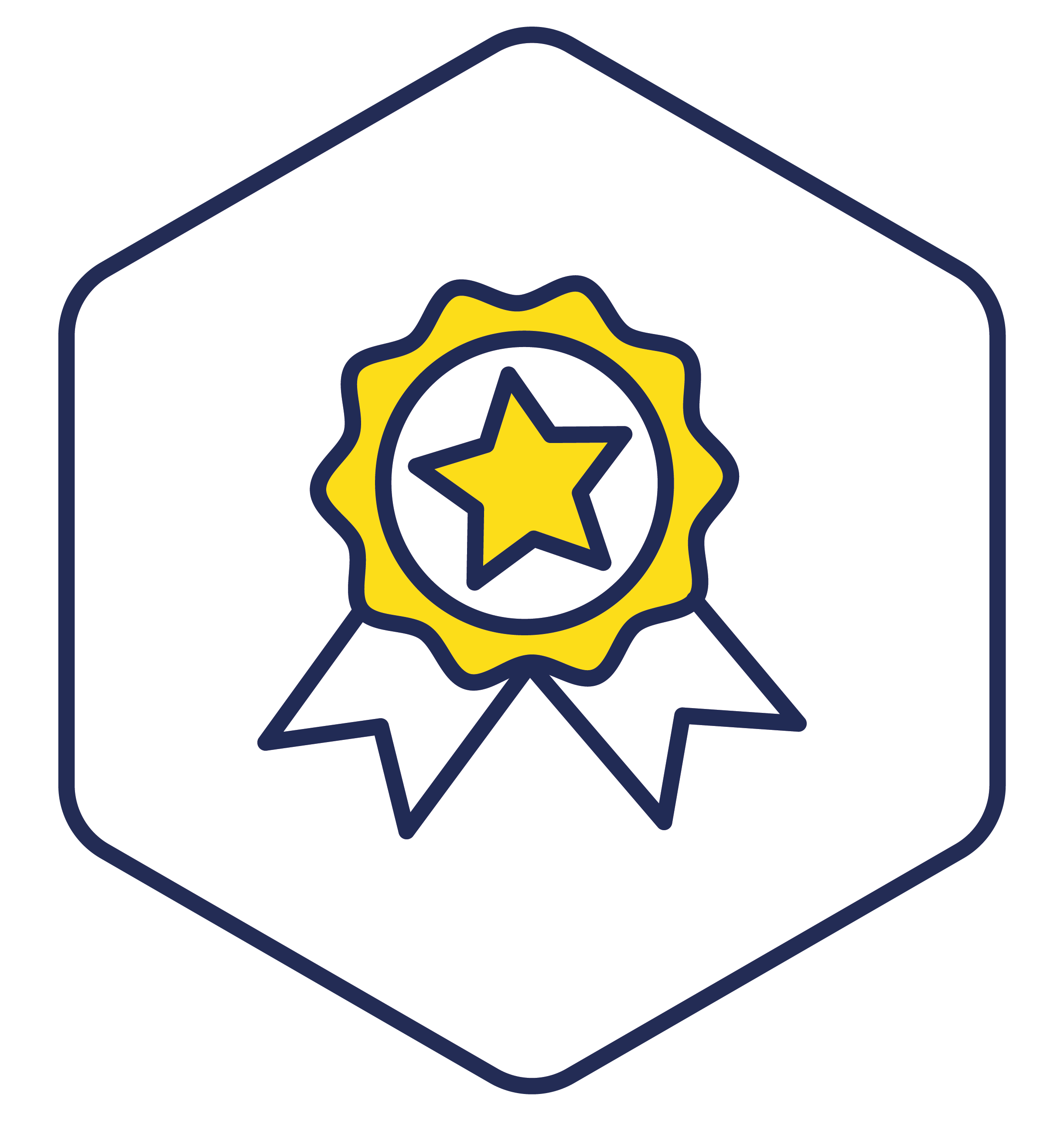 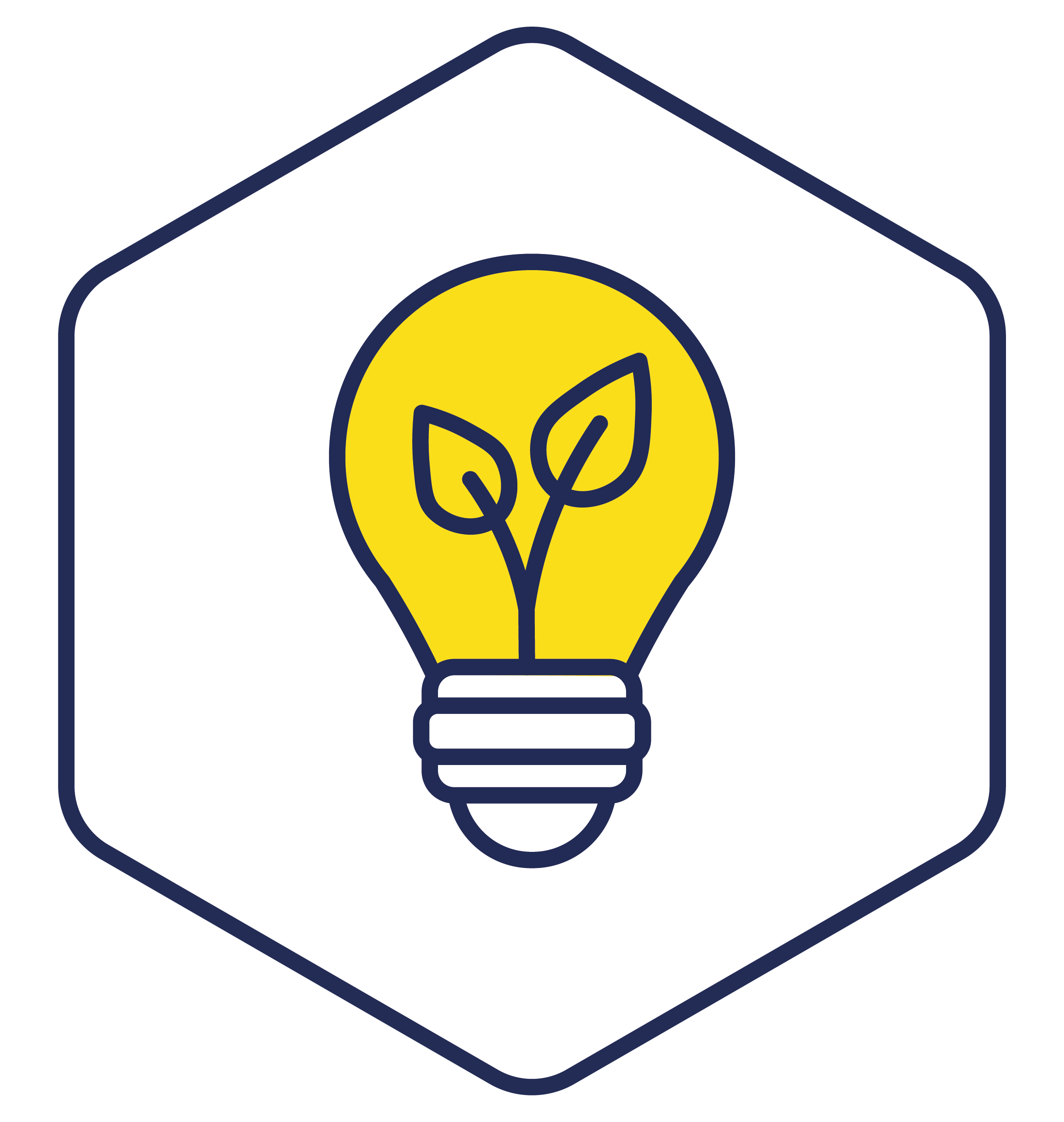 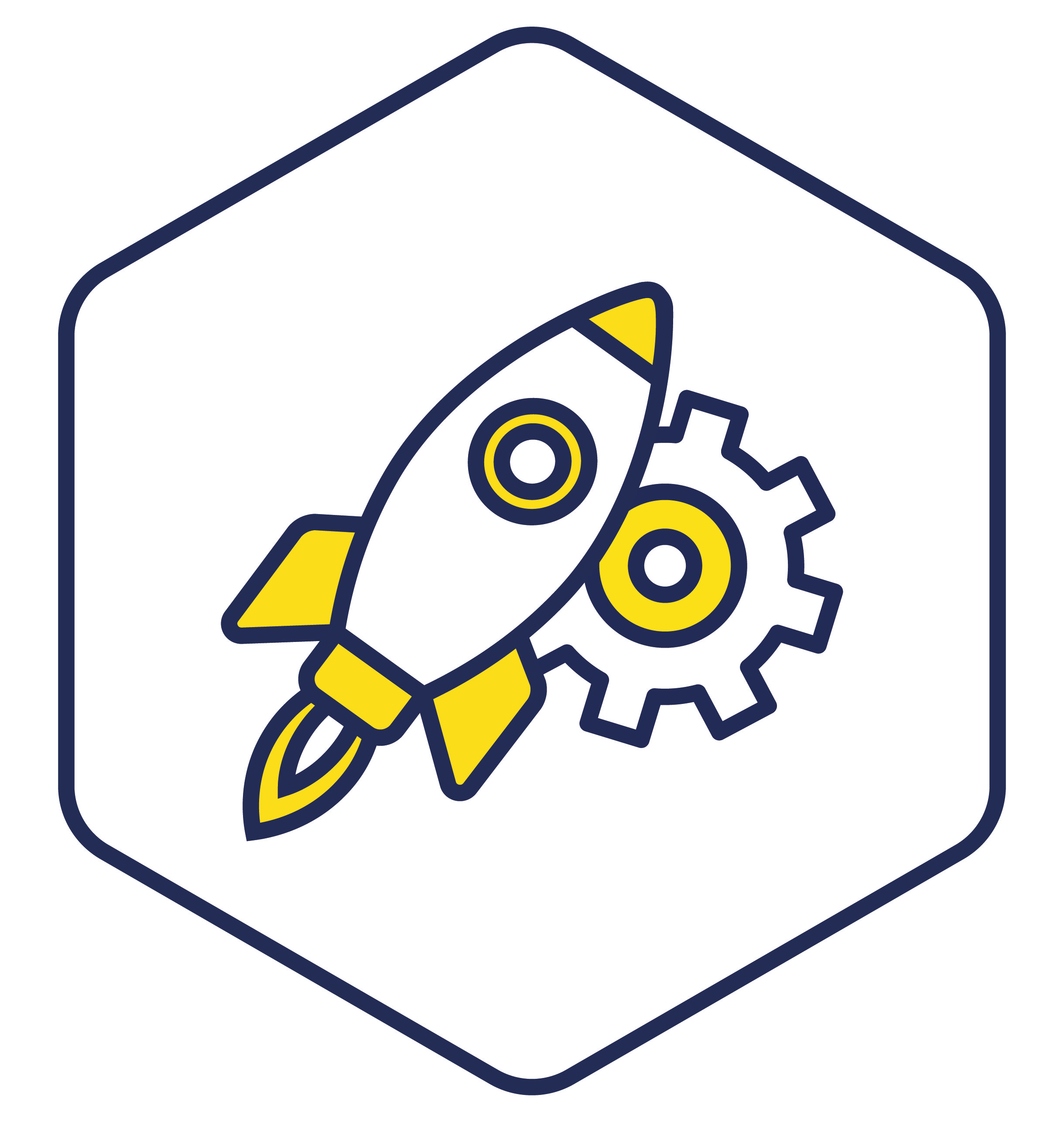 Produire et vendre des produits personnalisés
Répéter la performance, autonomiser l’usine
Produire dans les temps, avec qualité
Optimiser ses coûts et son empreinte énergétique
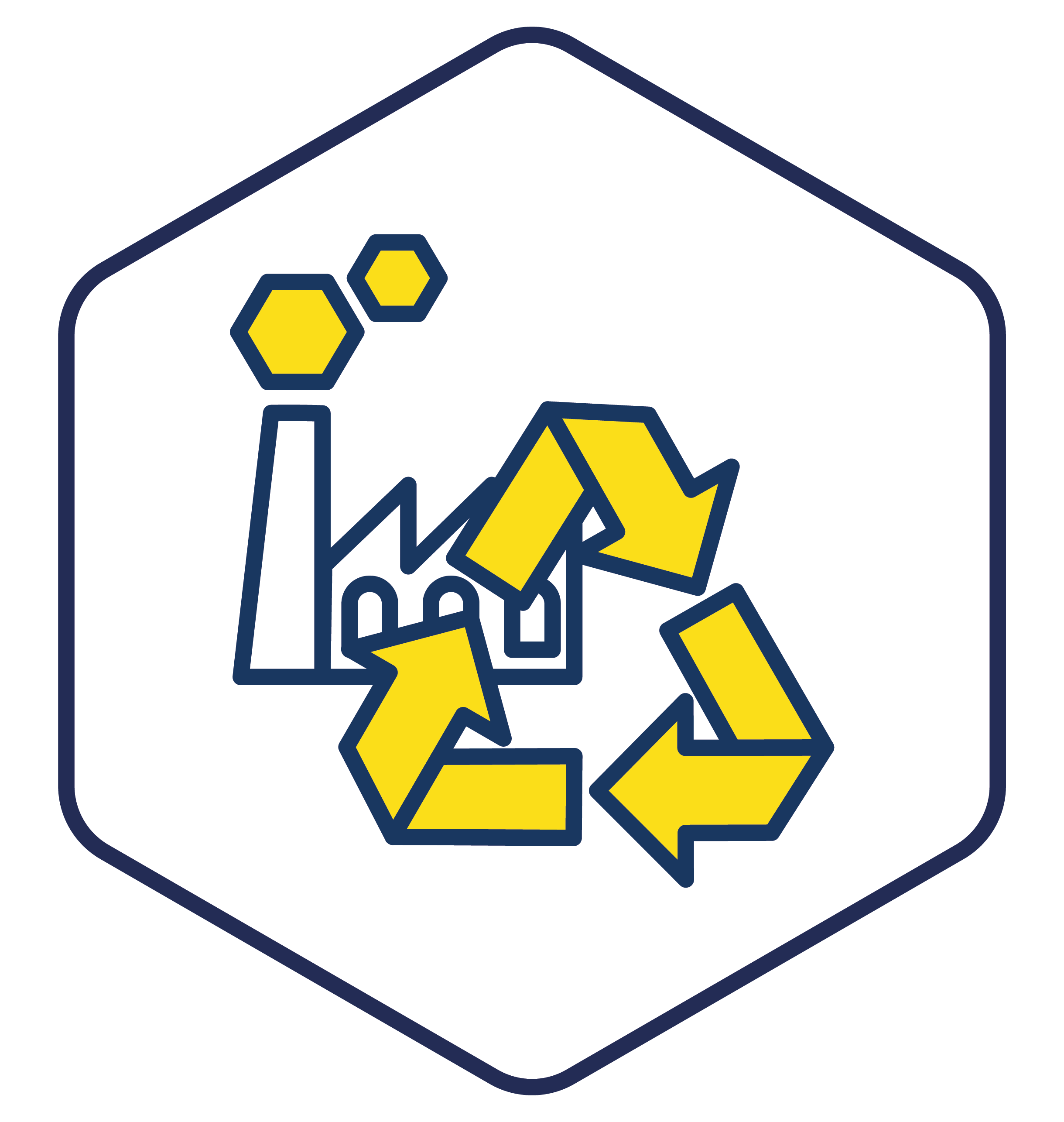 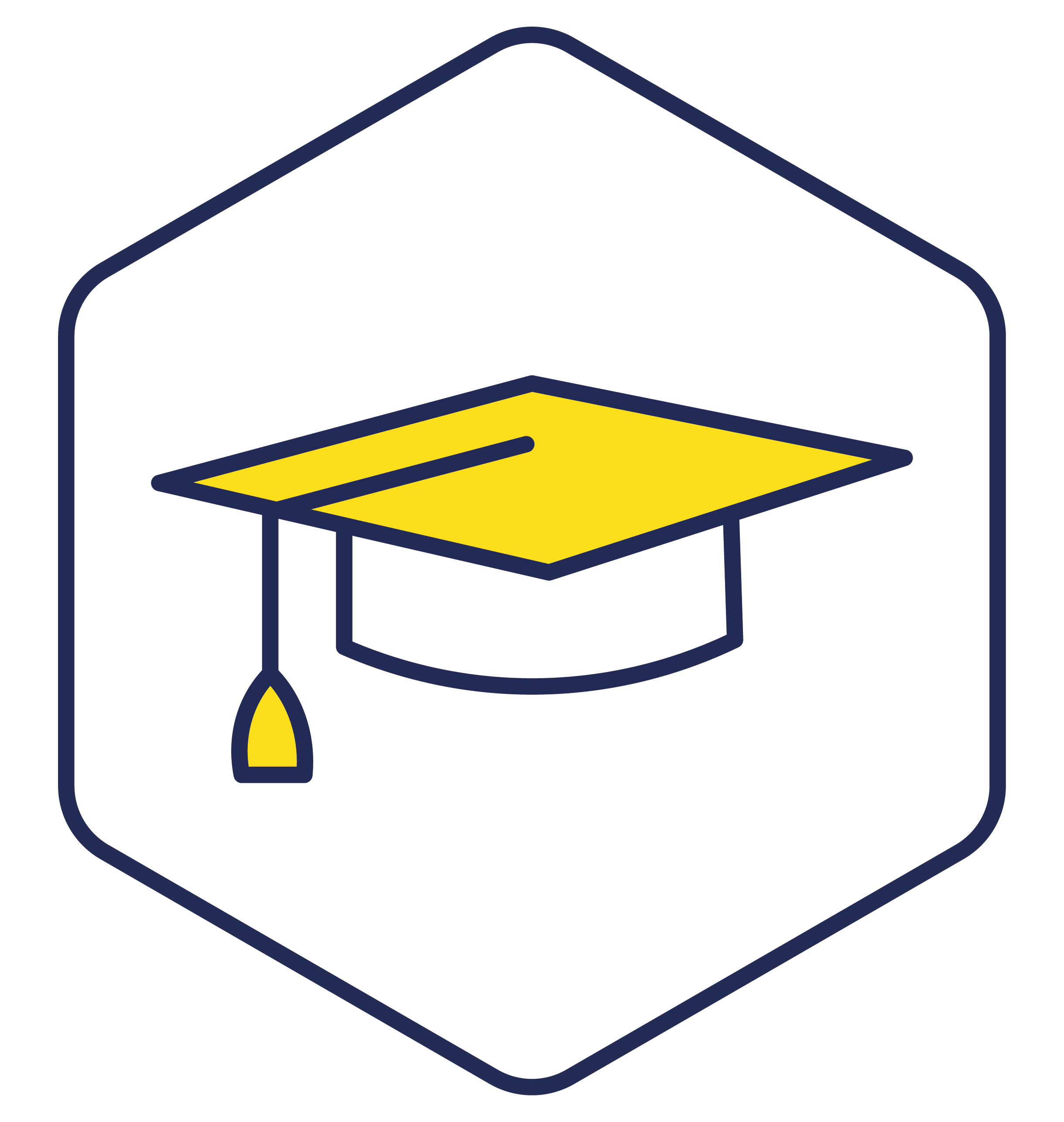 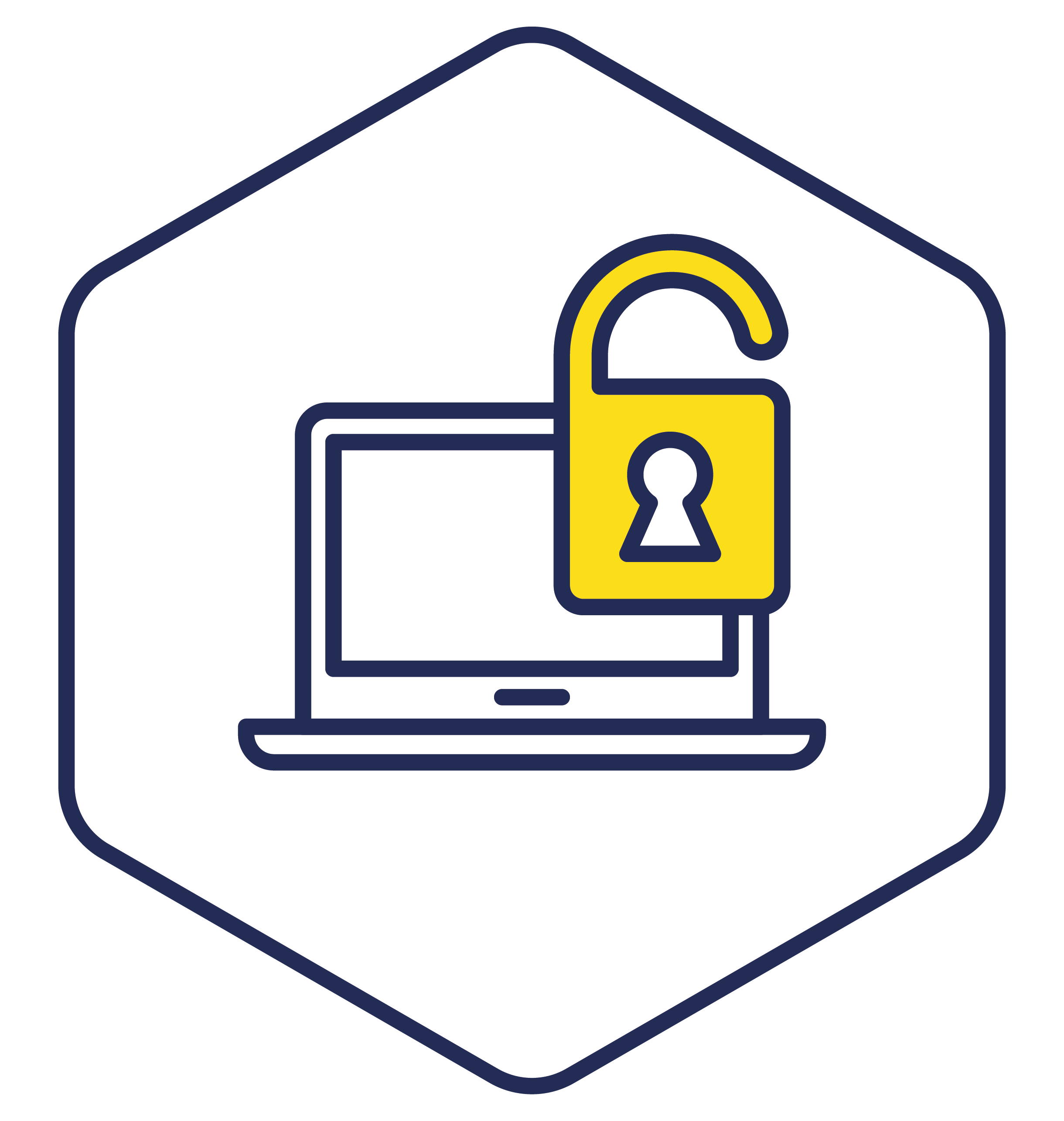 Développer les compétences et l’attractivité
Déployer l’industrie circulaire
Se protéger, sécuriser ses transactions
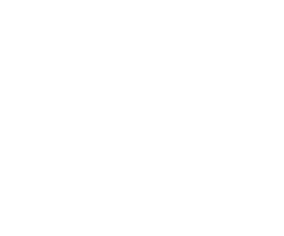 Les 3 piliers d’actions de la Ruche
Vers une industrie HUMAINE et des organisations apprenantes
Vers une industrie DURABLE 
et circulaire
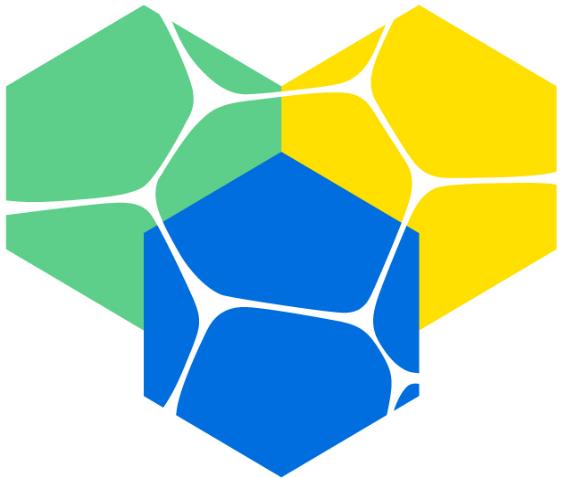 UNE COMMUNAUTÉ QUI FAIT 
ENSEMBLE, DES ESPACES  TRANSFORMANTS
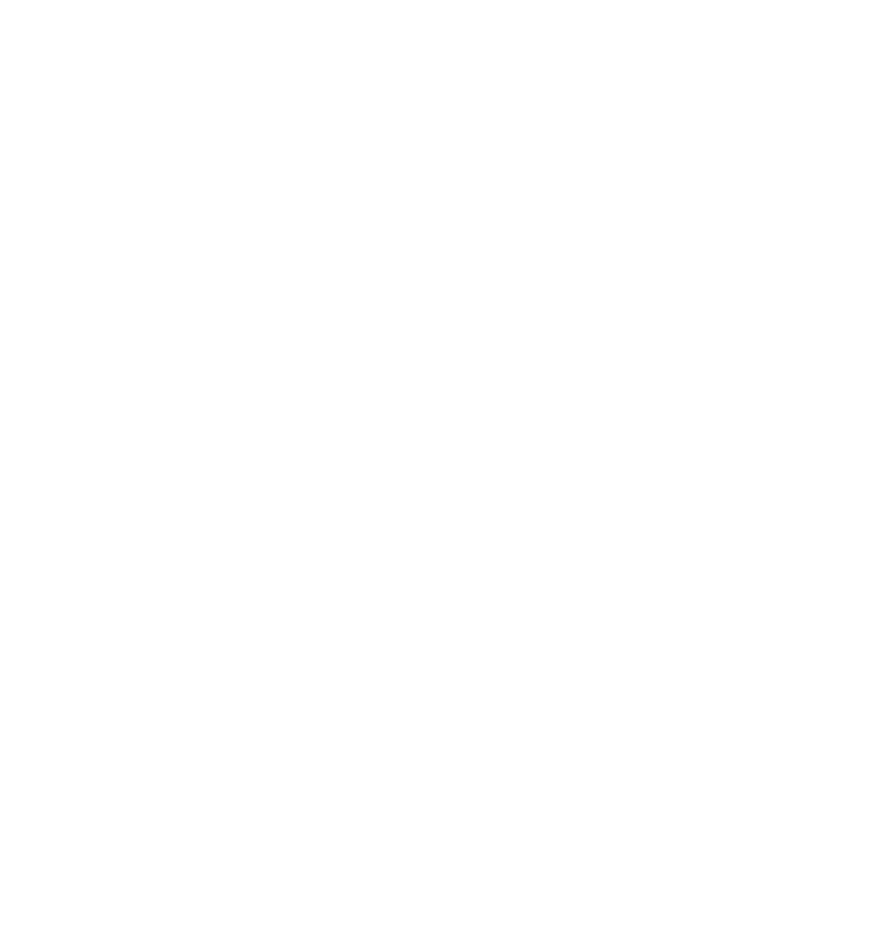 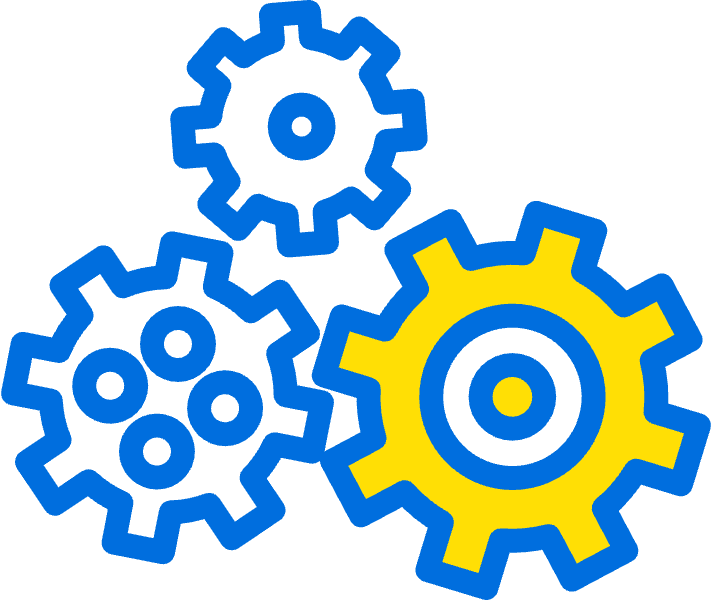 Vers une industrie PERFORMANTE qui utilise la puissance du digital
Le moyen : 
LES PROJETS 
INTER-ENTREPRISES
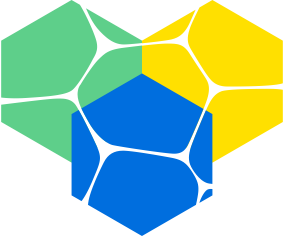 [Speaker Notes: Les 3 piliers sont bien les bons. On ne veut pas « renverser la table » avec ce nouveau projet mais bien ancrer l’action sur ce qui a été construit et qui reste valide pour aller plus loin. 
Pilier JAUNE HUMAIN : risque d’englober tout le reste dans les temps qui viennent. Cf chez Bosch où le groupe n’a jamais autant parlé d’humain et de sustainability. Pourtant, il y a 10 ans, résultat -20, il y a 5 ans +5, attente maintenant demandée +15 mini +10.
PILIER VERT DURABLE : pour tordre la ligne horizontale pour en faire du circulaire.
Piliers JAUNE et VERT : prégnants
PILIER BLEU : sert le durable – techno POUR qque chose et pour servir qqun, sinon pas de valeur en soi – cf affaires les plus réussies chez CortX : toujours celles qui ont pris en compte les humains et le cas d’usage
Nouvelle équation : Jaune + Vert = Bleu : une industrie humaine et durable = une industrie qui sera performante
QUOI DE NEUF à LRI ? Équilibre entre les 3 piliers]
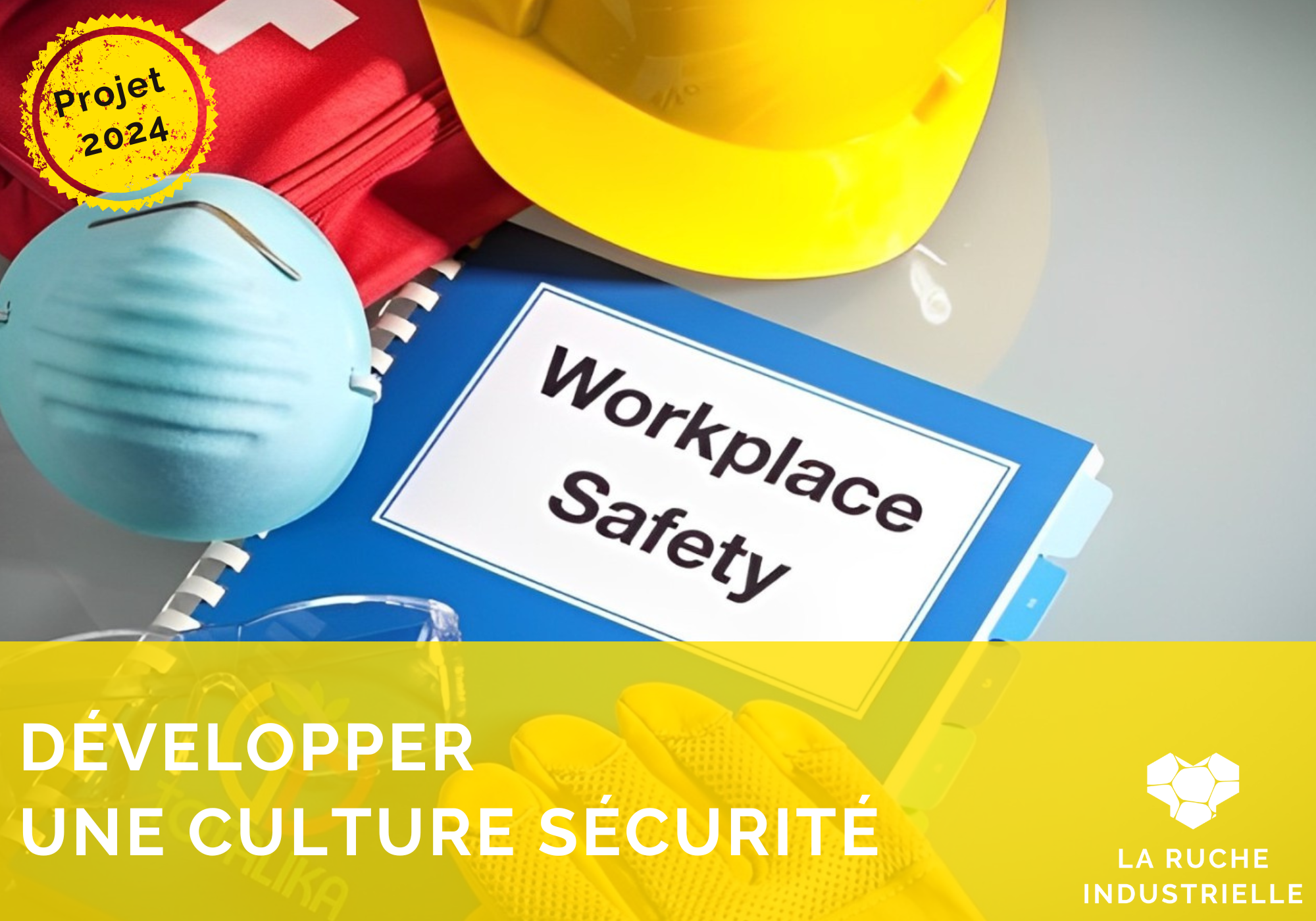 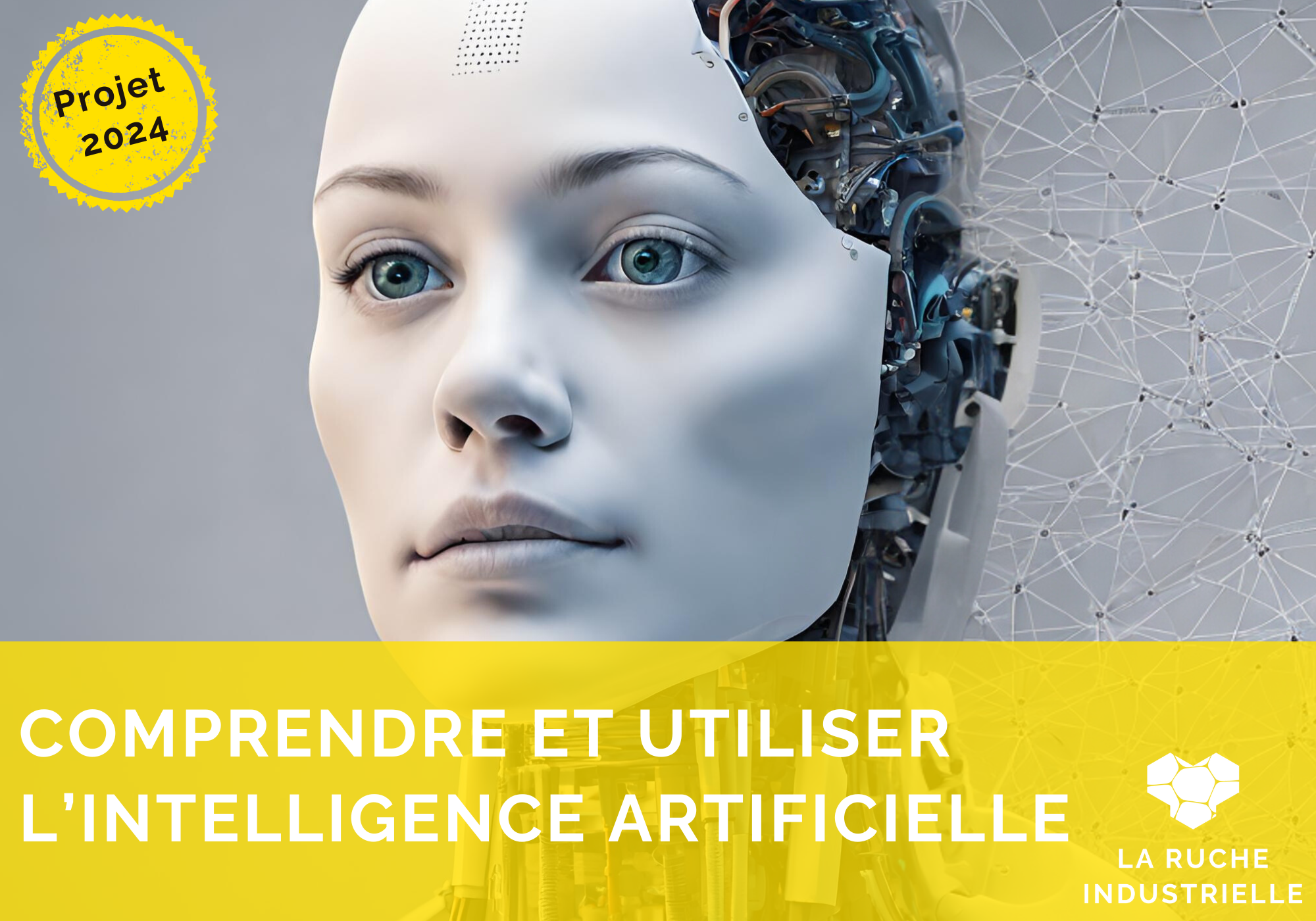 LES PROJETS 2024 

DE LA RUCHE INDUSTRIELLE
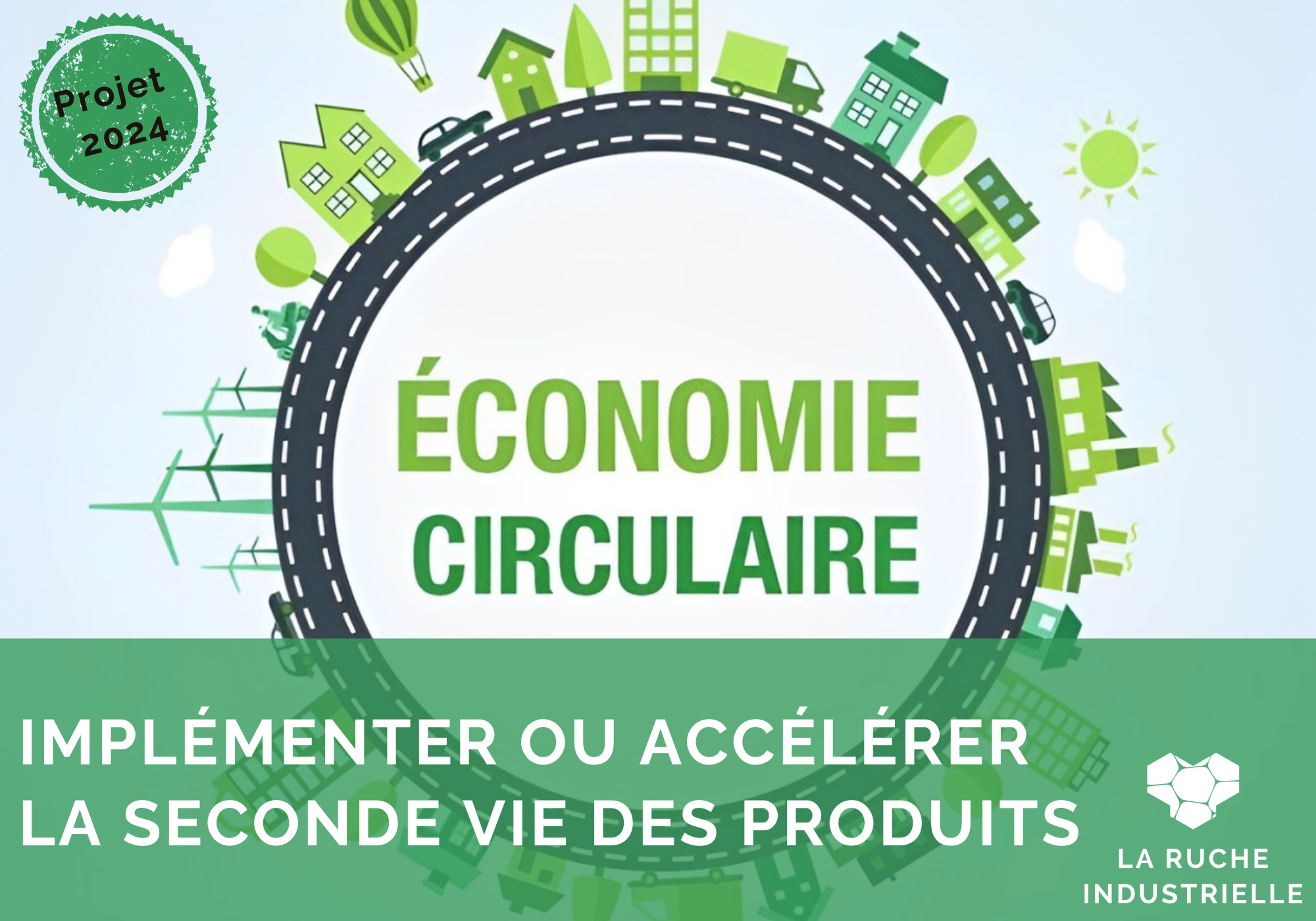 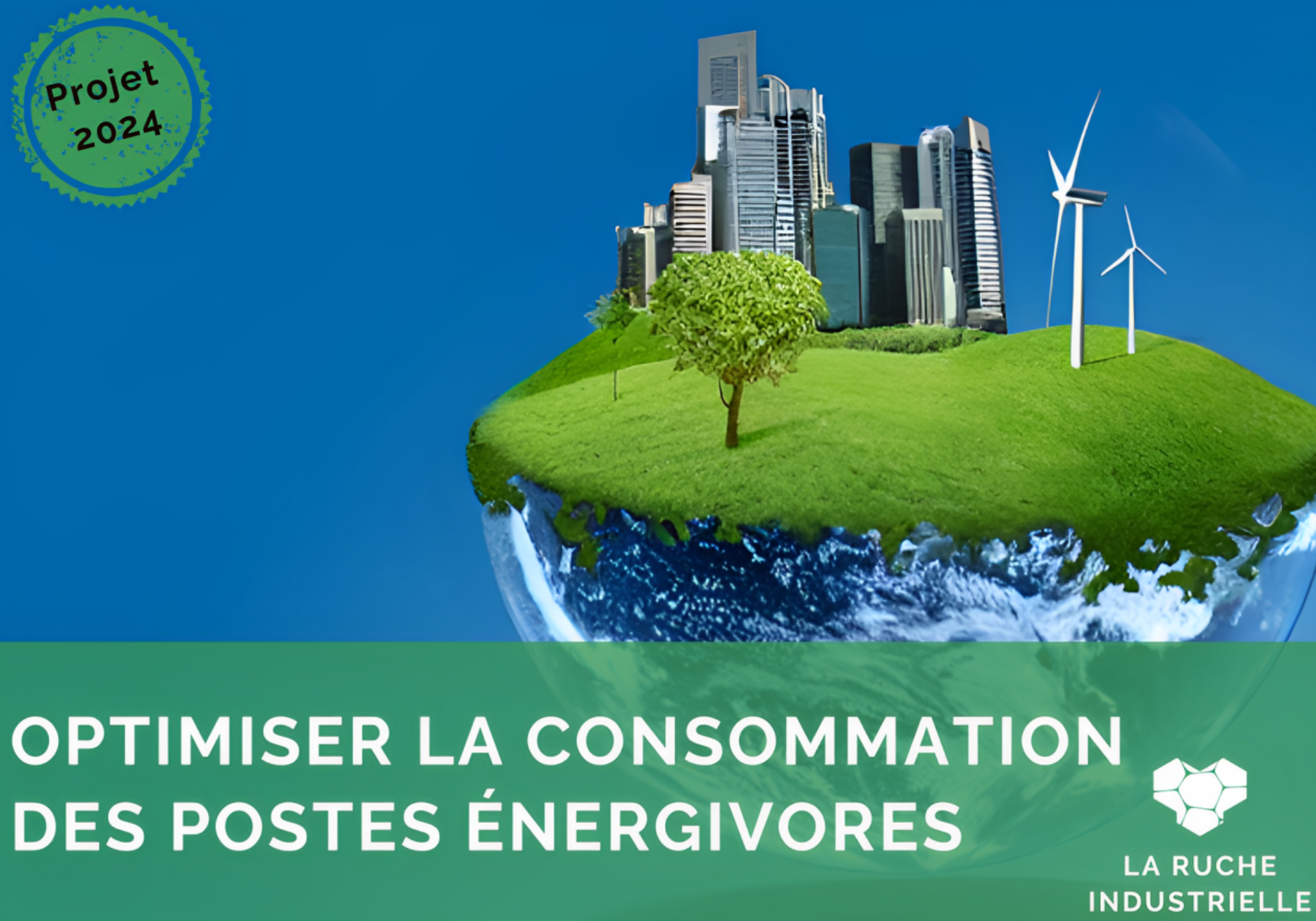 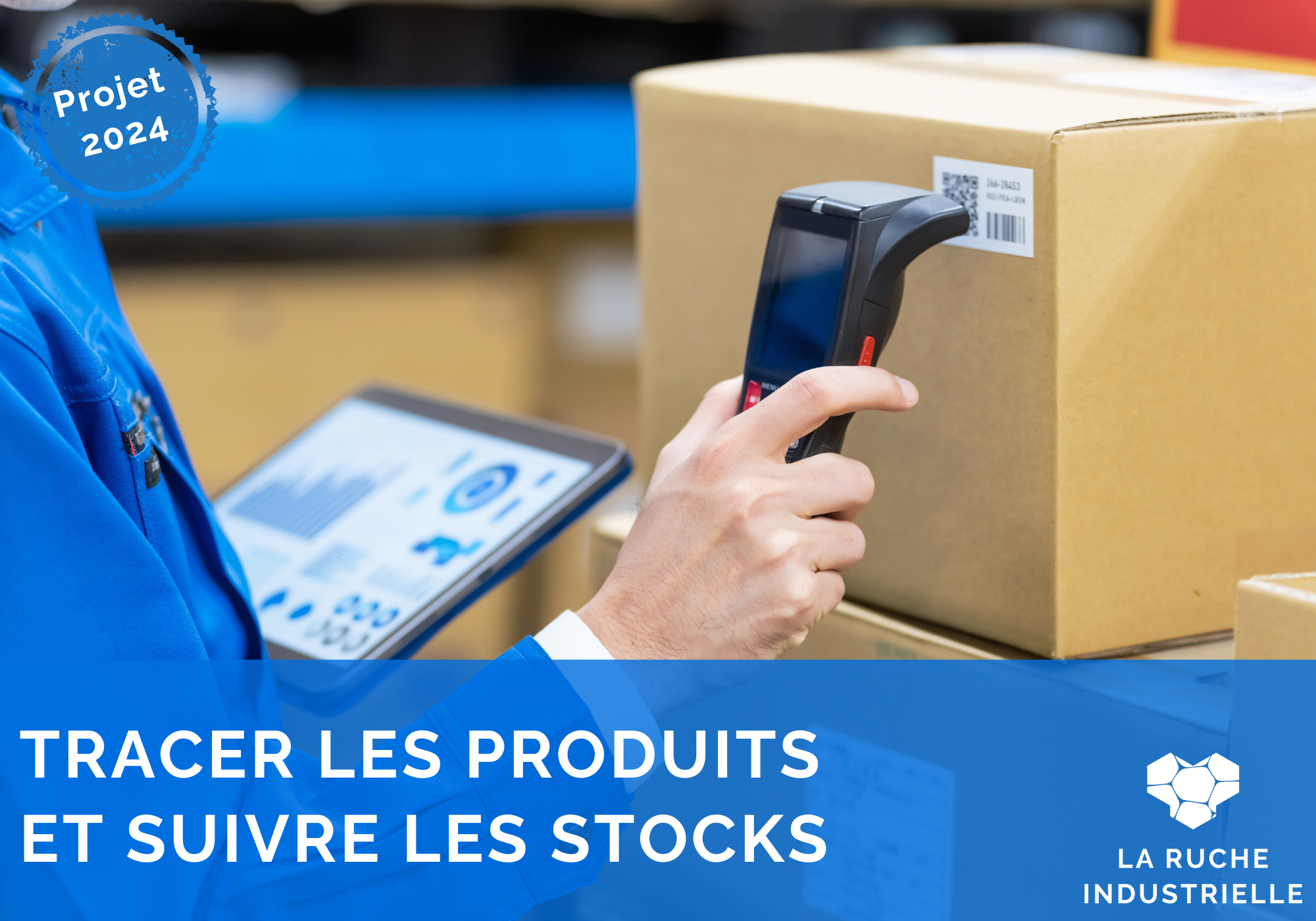 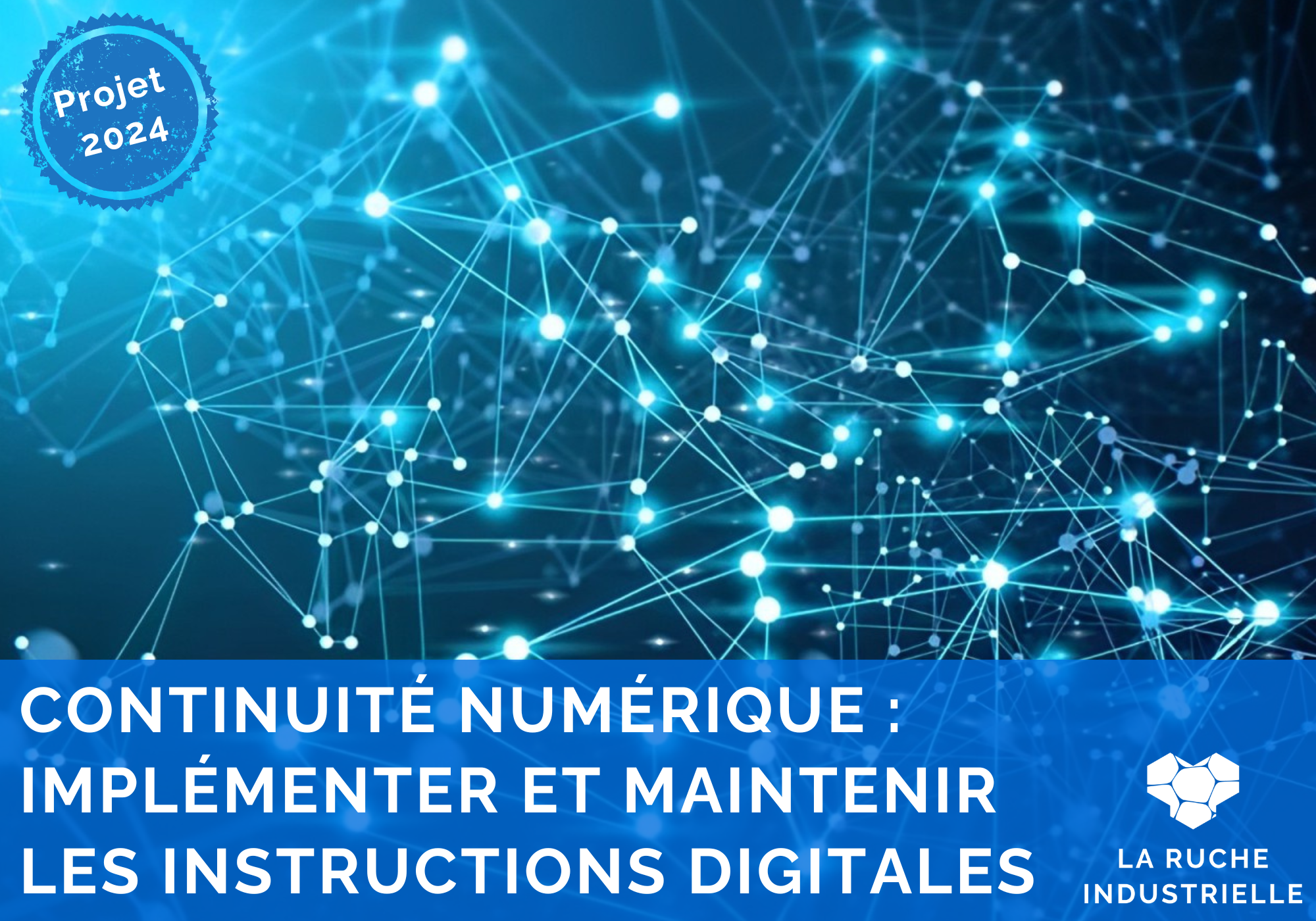 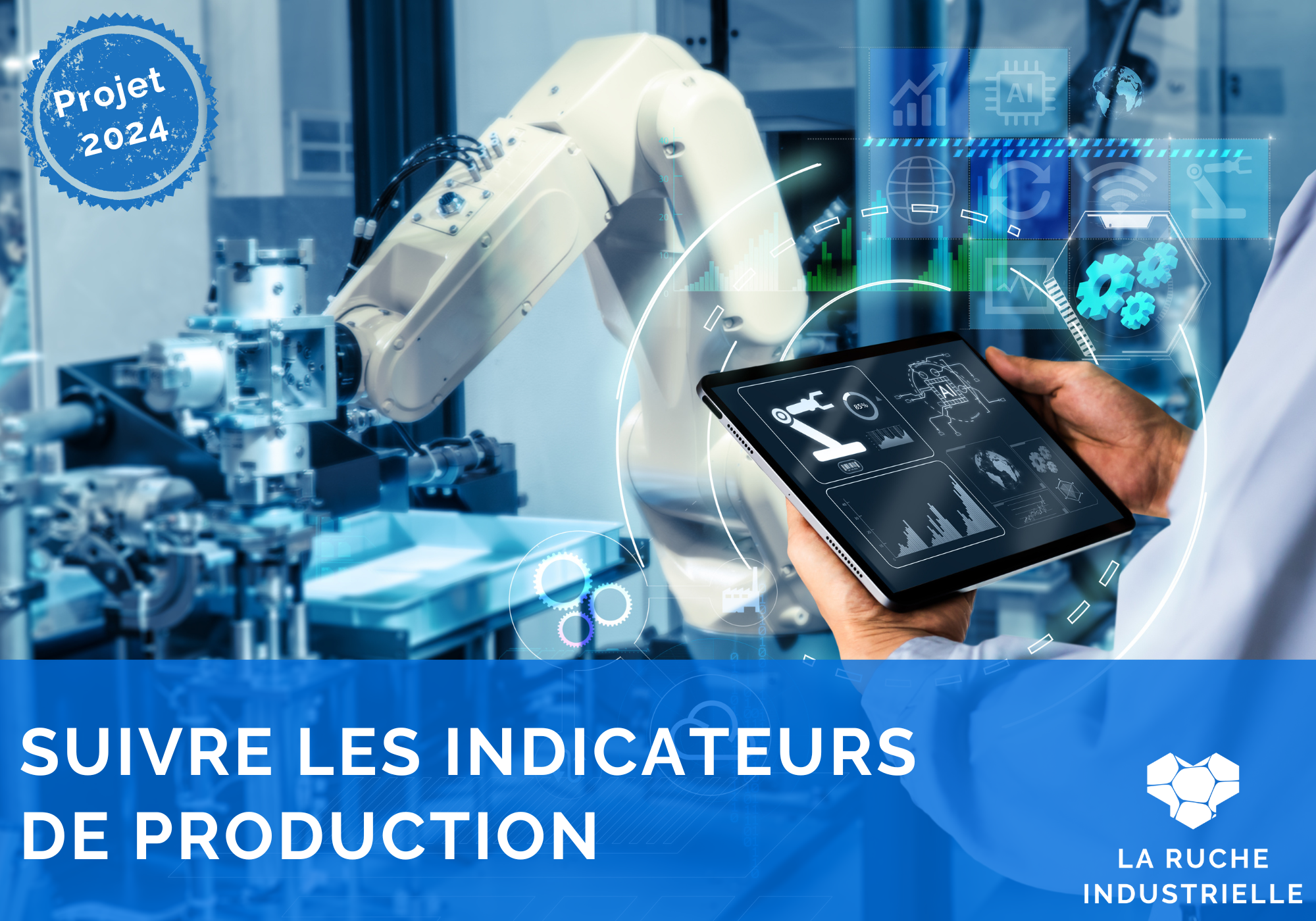 Projets 2024
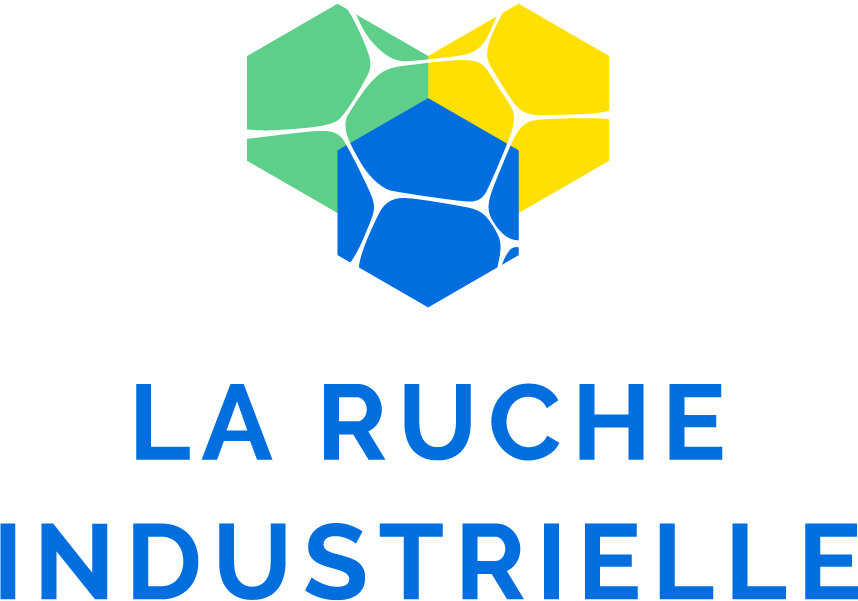 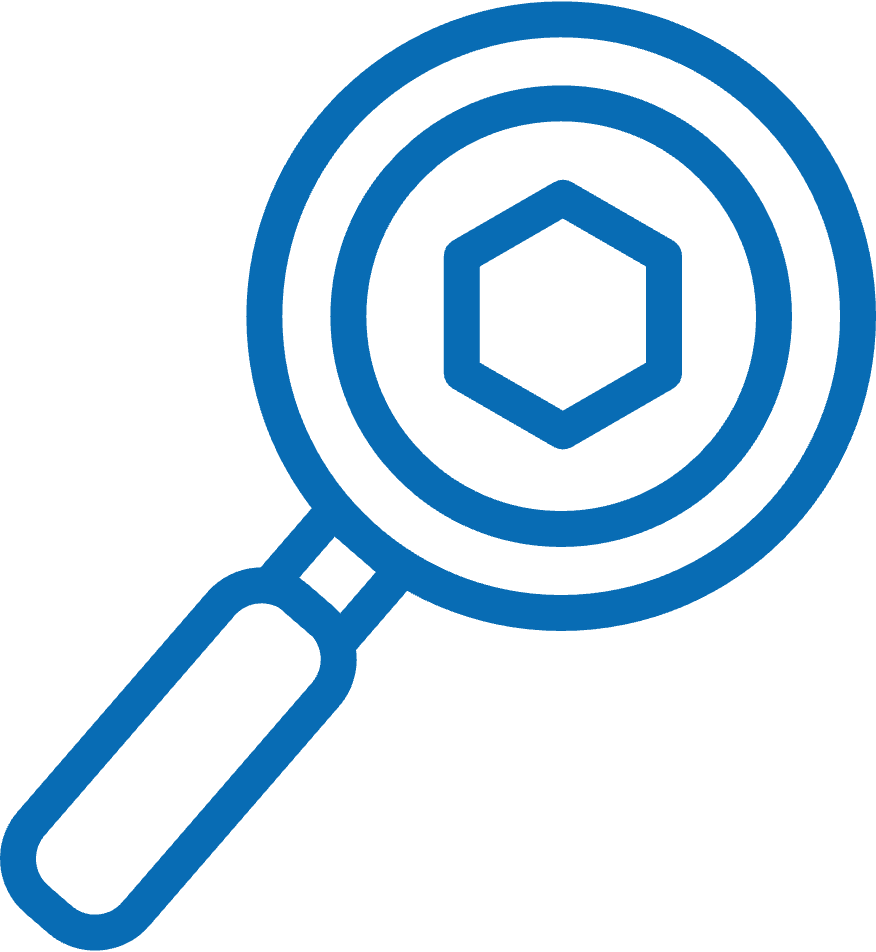 Feuille de route projets - 2024
JANVIER
FÉVRIER
MARS
AVRIL
MAI
JUIN
SEPTEMBRE
JUILLET
AOÜT
OCTOBRE
NOVEMBRE
DÉCEMBRE
→ Marque employeur (projet en cours)
Développer / renforcer la culture de Sécurité industrielle
Maitriser l’IA Générative et son apport dans l’Industrie
Implémenter la culture de la continuité numérique
→ Optim . Energ. (projet livré)
Optimisation énergétique – Focus haute consommation
Explorer et muter vers une industrie circulaire – Grappe 3
→  Cybersecurité OT (projet en cours)
→  Réconcilier et les données du manufacturing (projet en cours)
→  Implémenter des lignes flexibles de production multi-produits (projet en cours)
Déployer une application de suivi de production - pour les dirigeants - sur base MoM/MES
Améliorer la Traçabilité des produits et des composants
Continuité numérique 1.3 : tester et mettre en place les instructions digitales
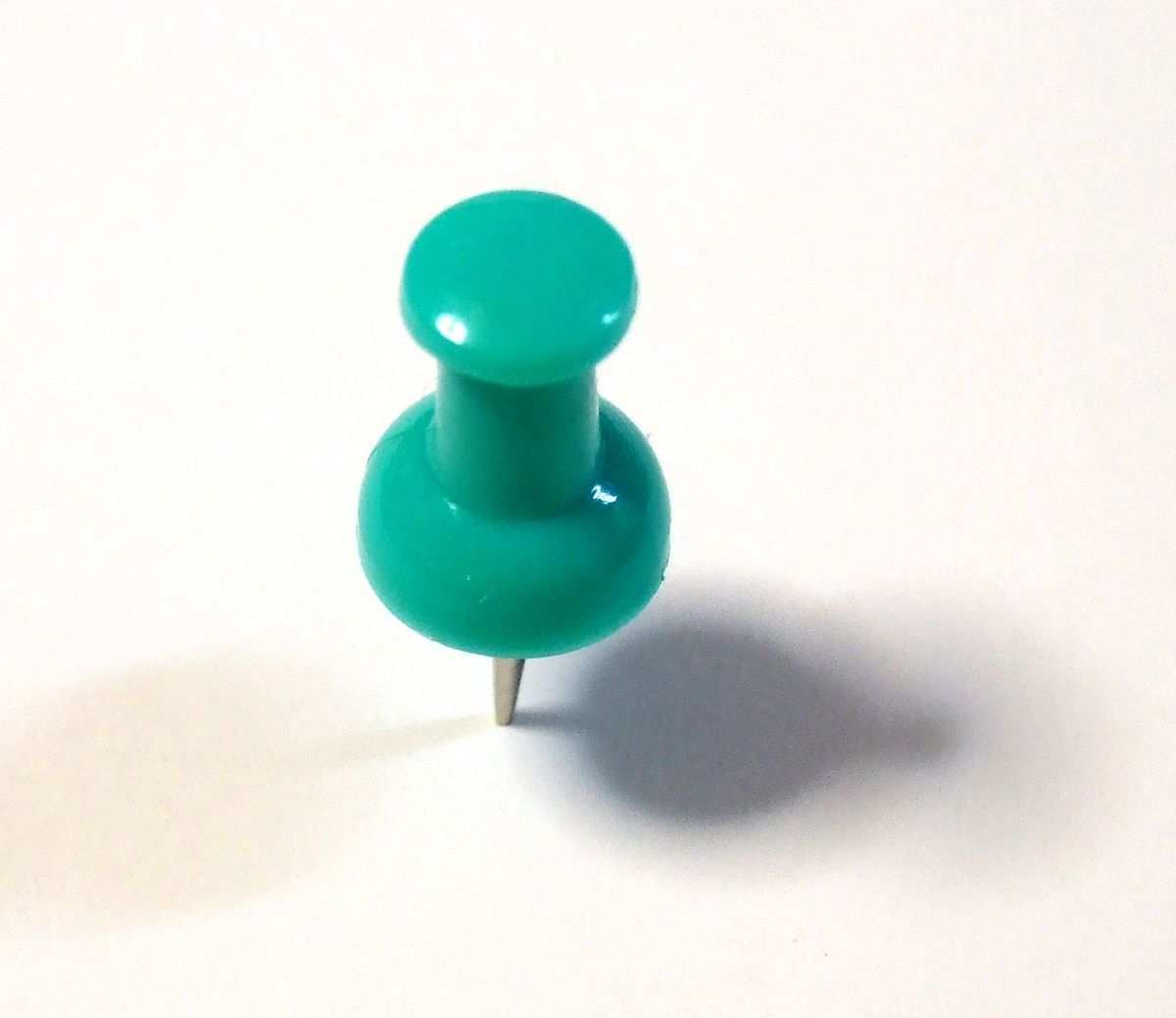 Complément
L’ÉCOLE DE LA TRANSFORMATION DE LA RUCHE
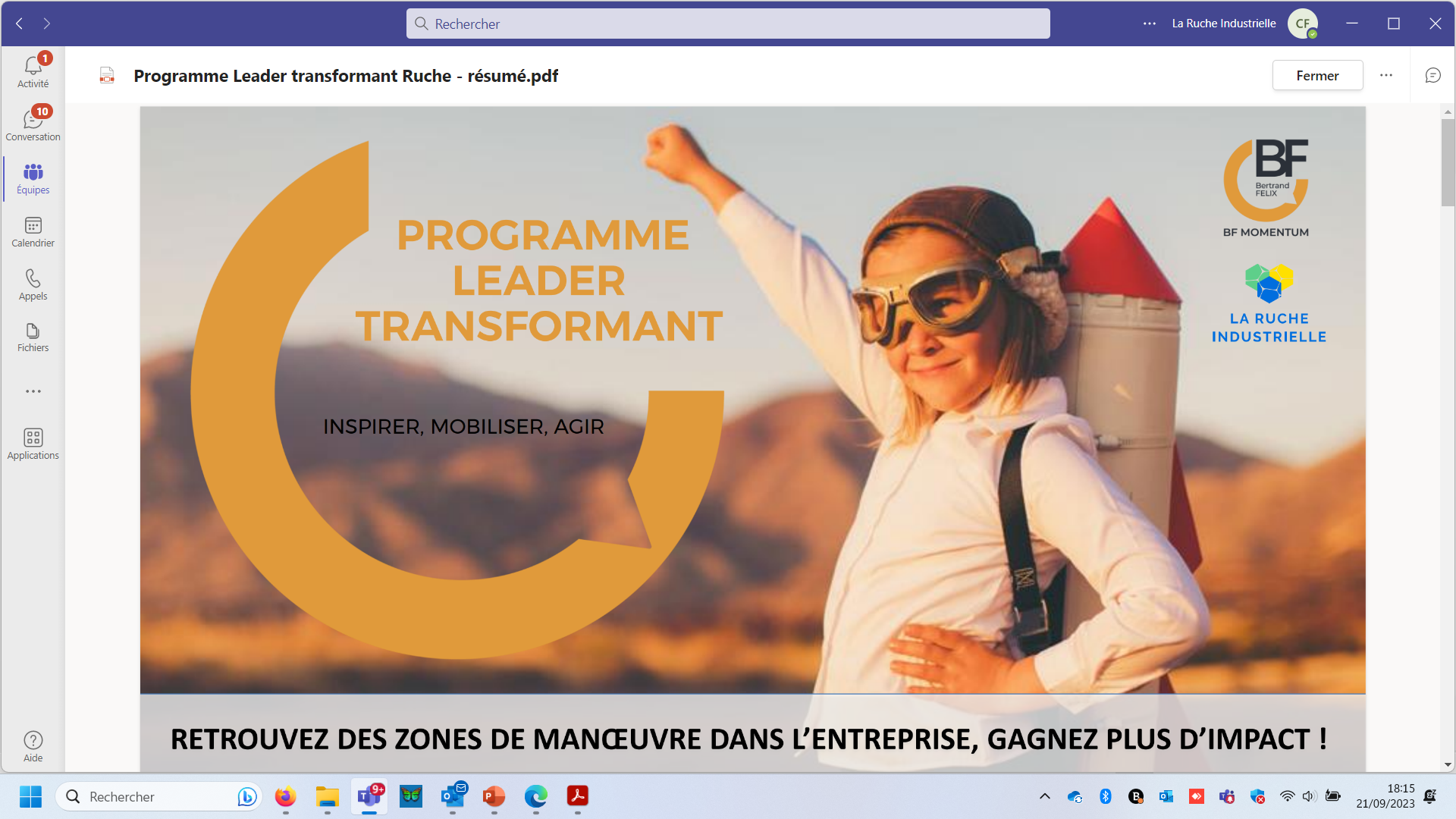 Un contenu qui décoiffe !
Leader Transformant
Programme Boostart
Chefs de projets détachés
Formation technicien de Maintenance i4.0
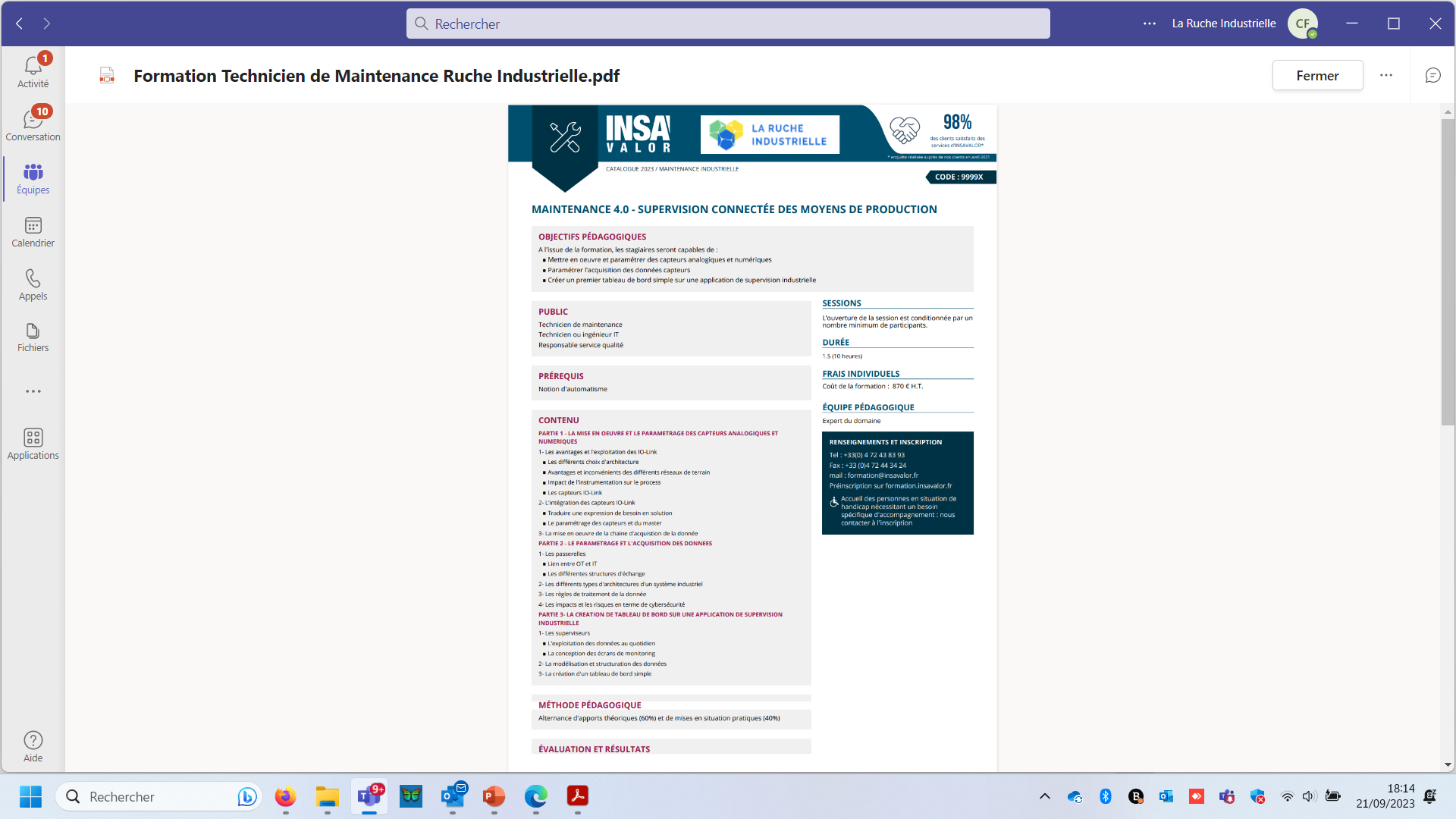 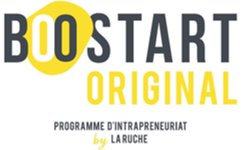 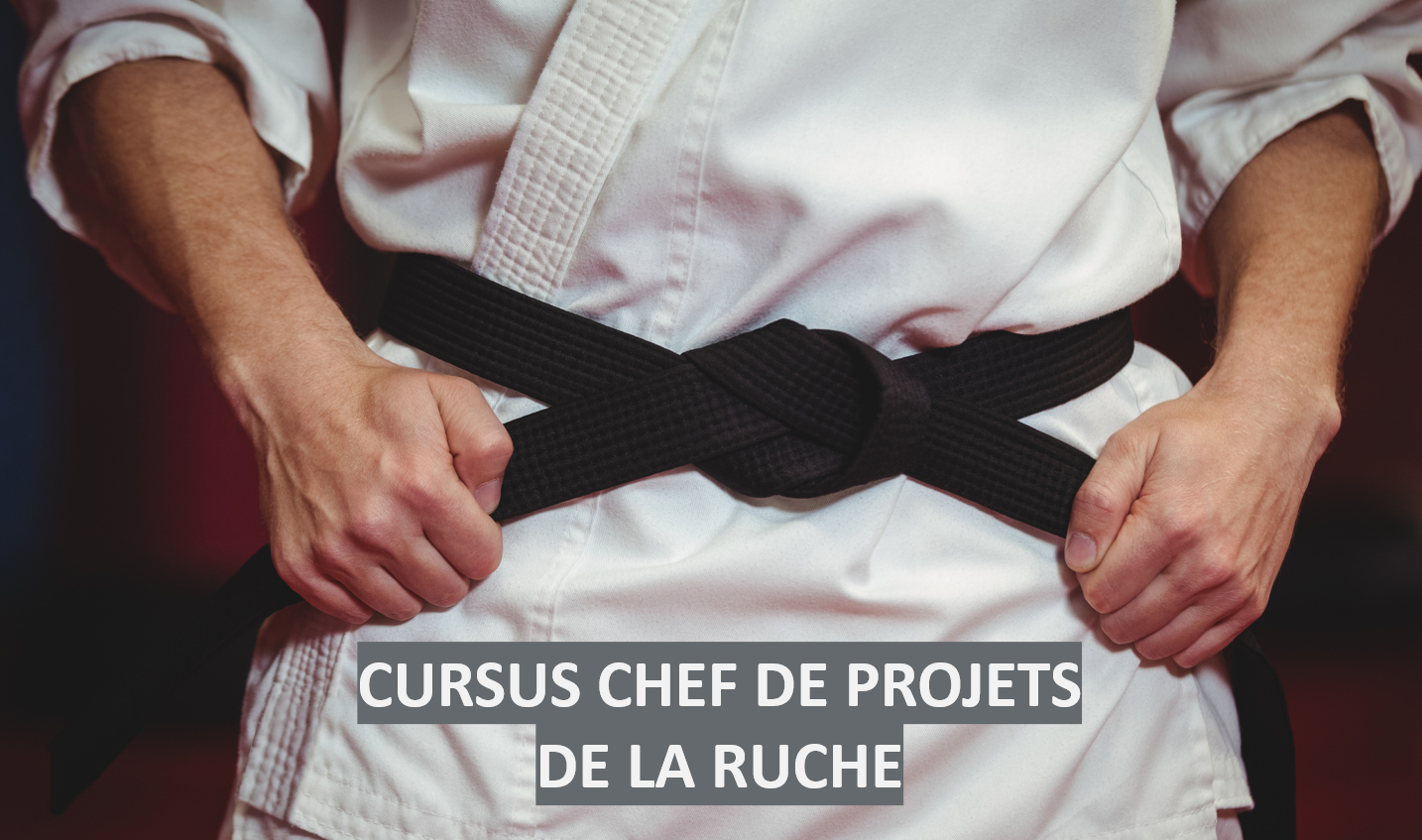 [Speaker Notes: PCA]
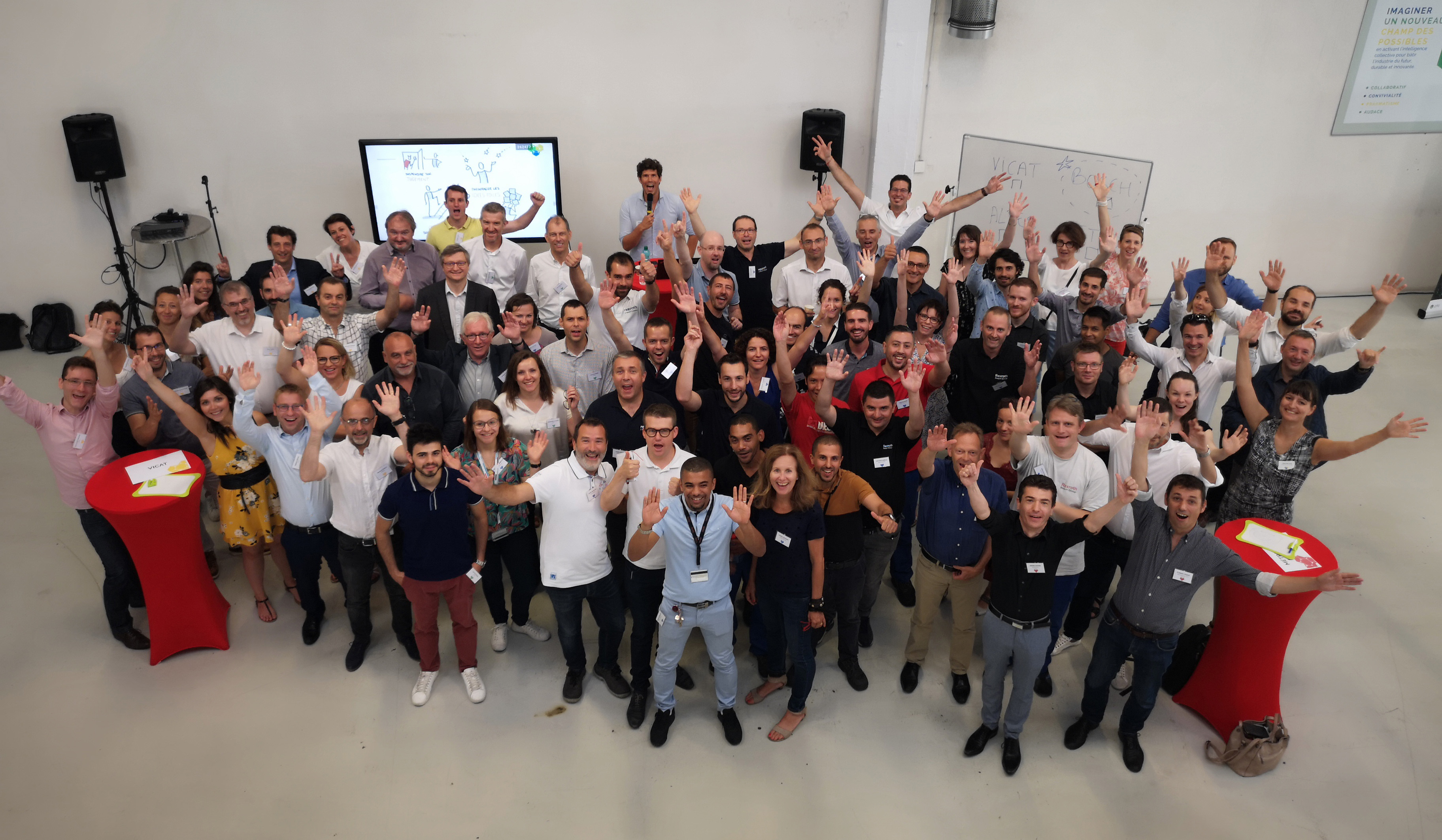 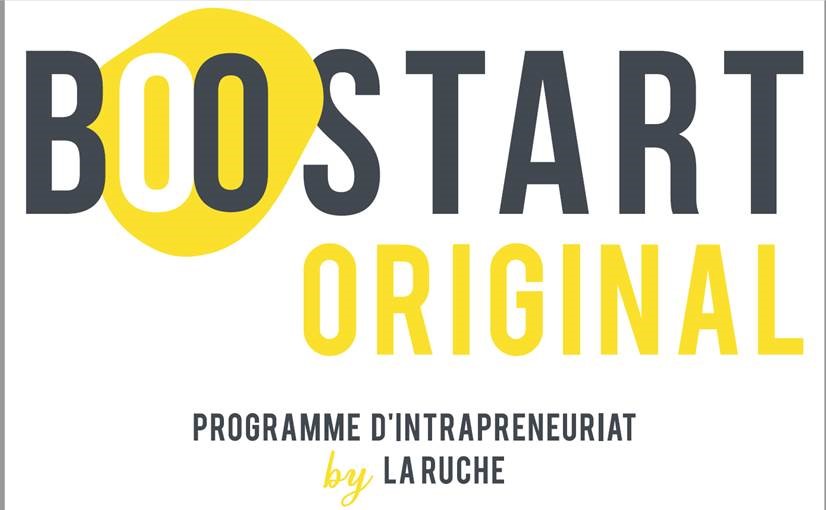 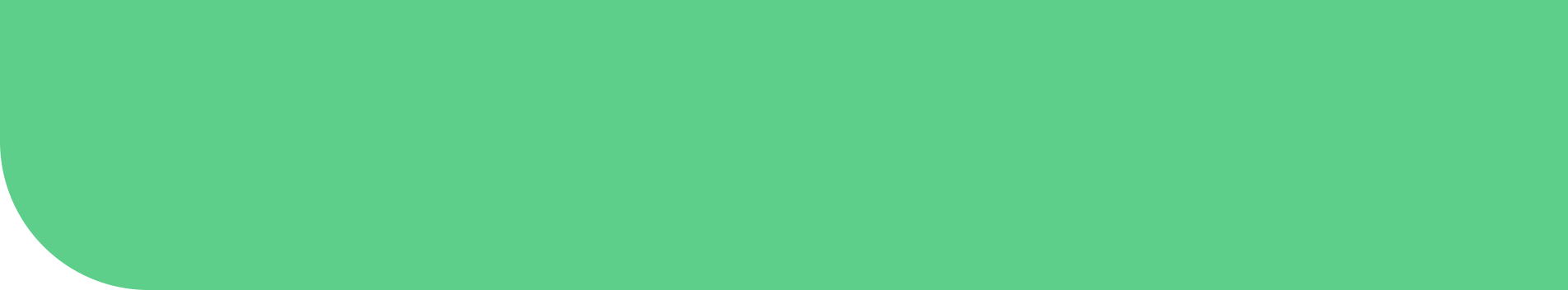 LES CERCLES D’ÉCHANGE
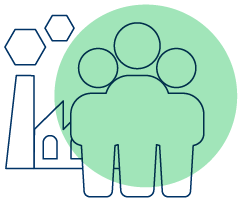 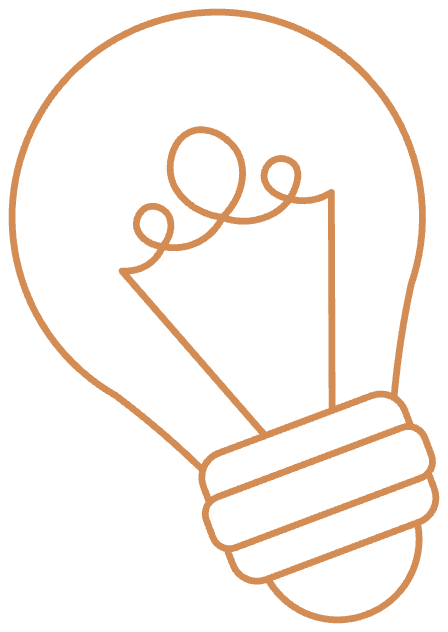 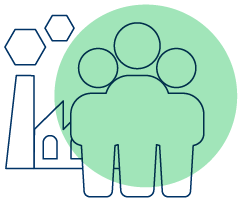 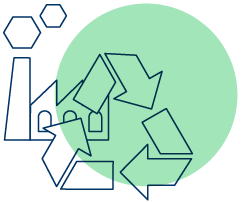 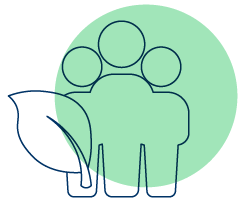 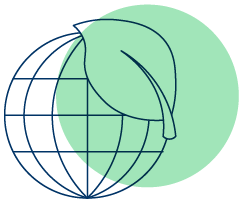 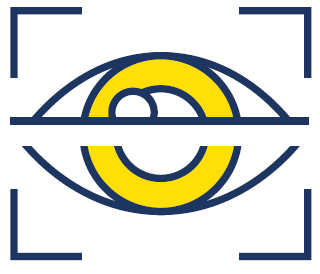 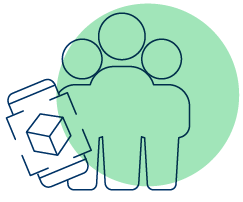 Cercle Industrie 
circulaire
Cercle Responsables Industrie 4.0
Cercle Numérique Responsable
Cercle Responsables Environnement
Cercle XR DAYS
AR/VR/MR
Cercle Chefs de projets
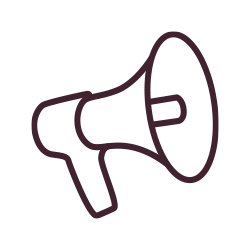 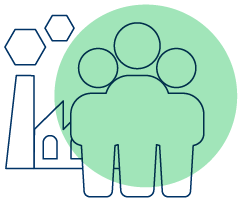 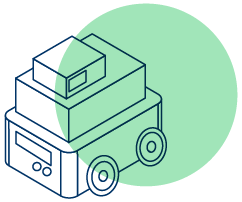 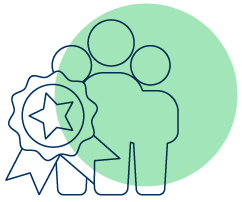 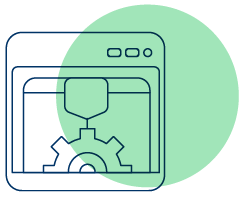 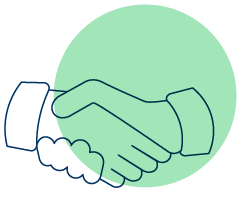 Cercle 3D Printing
Cercle Plateau tech supervision connectée
Cercle AGV/AIV
Cercle Responsables Qualité
Cercle Leaders 
industriels
Cercle 
CommunicantsAmbassadeurs
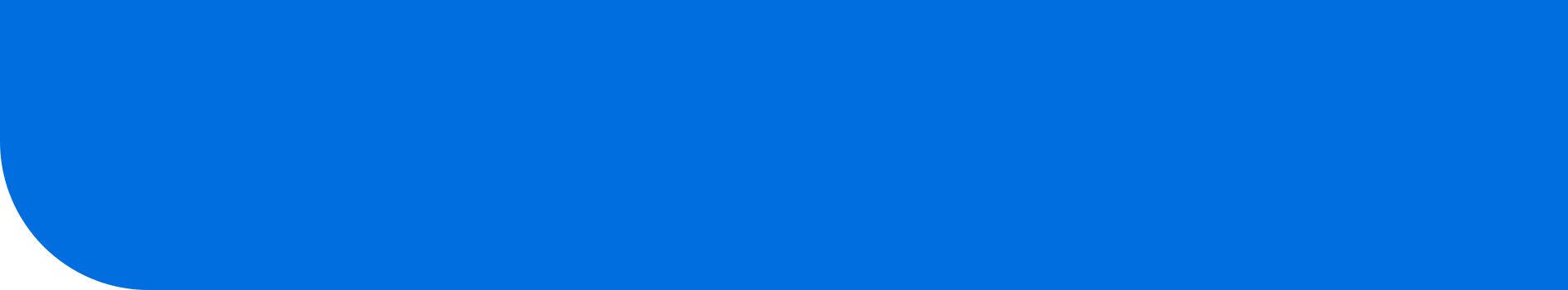 LES PROJETS INTER-ENTREPRISES
Les étapes de maturité des projets Ruche
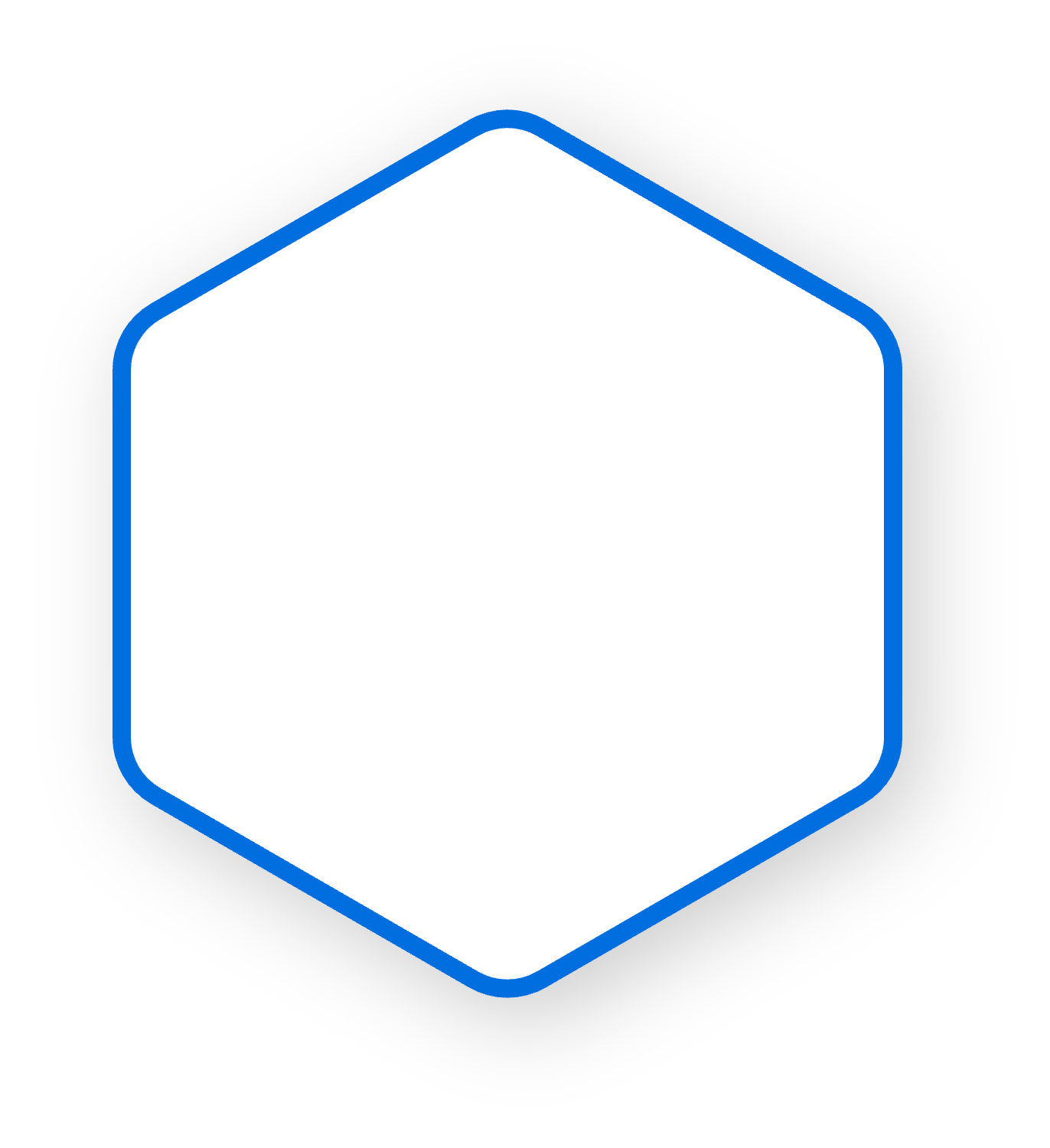 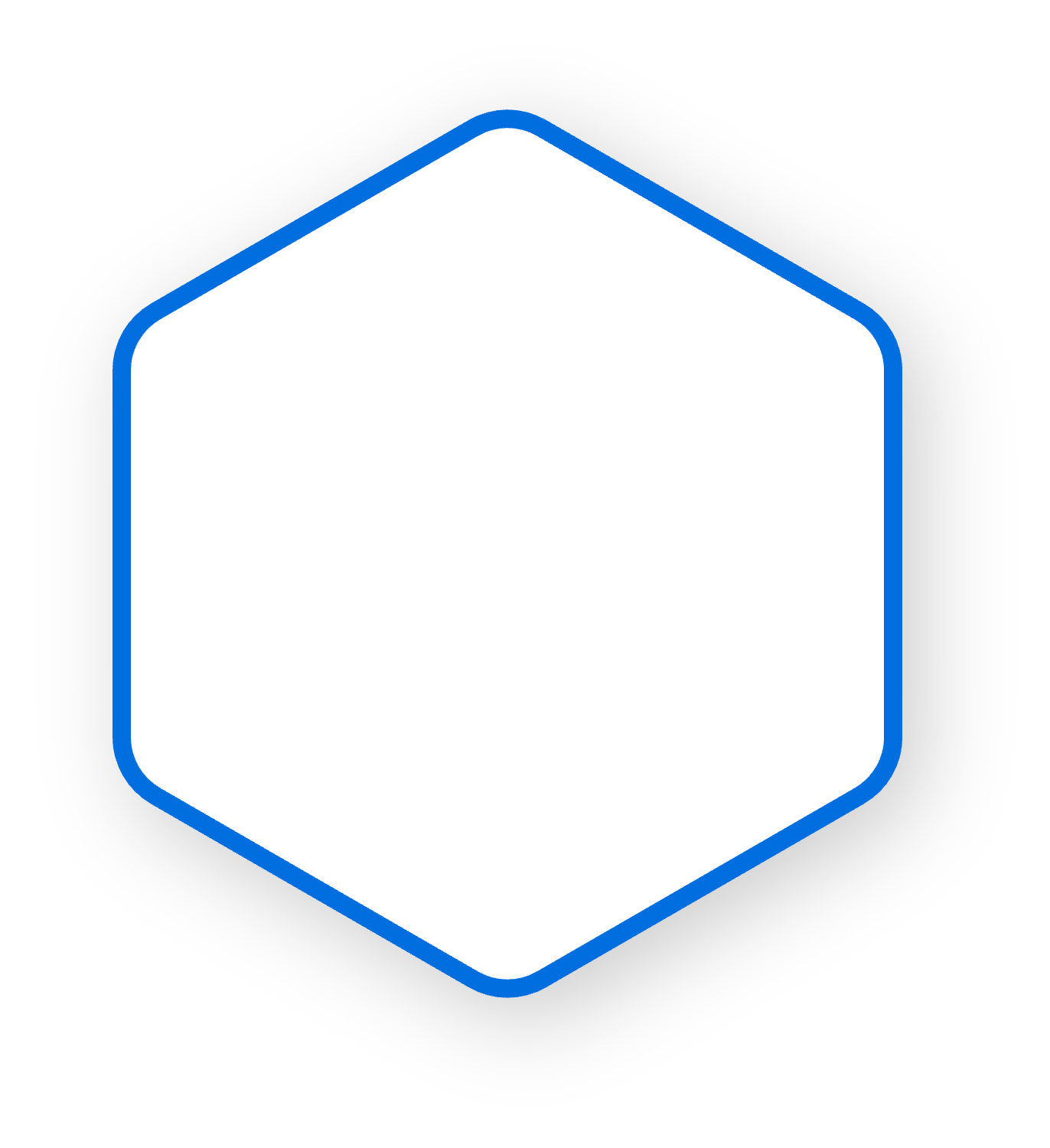 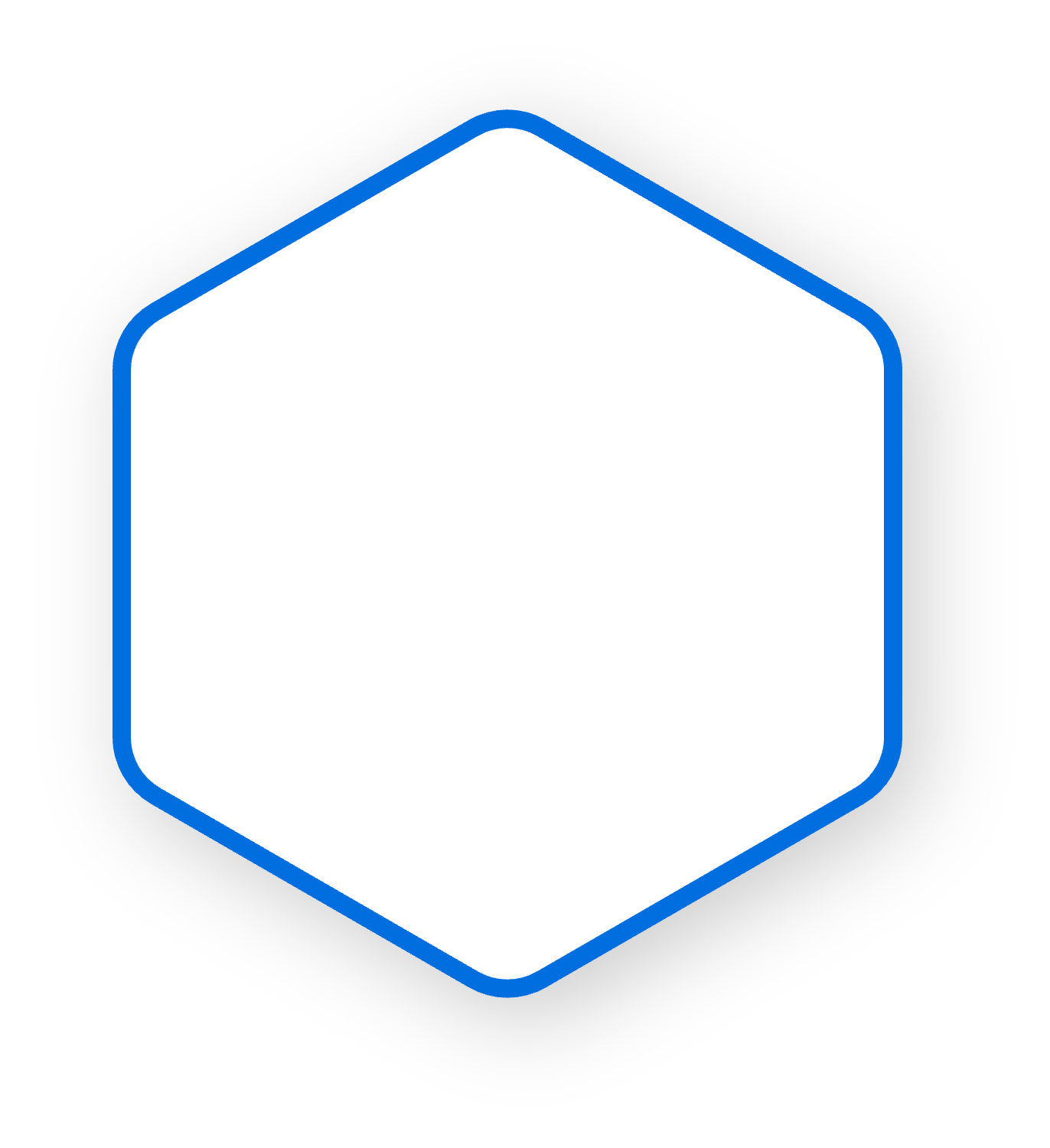 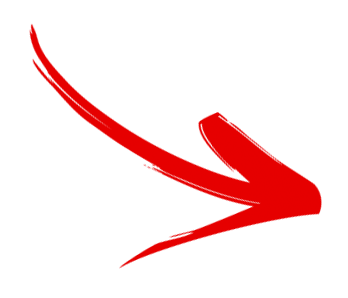 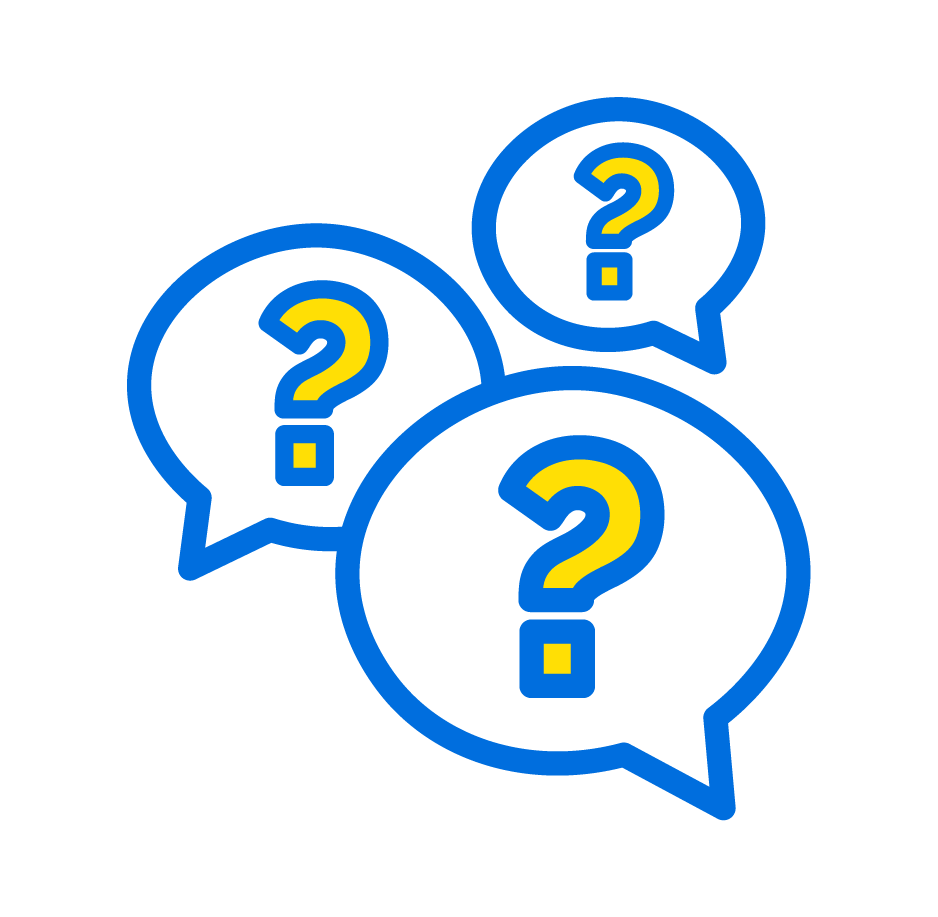 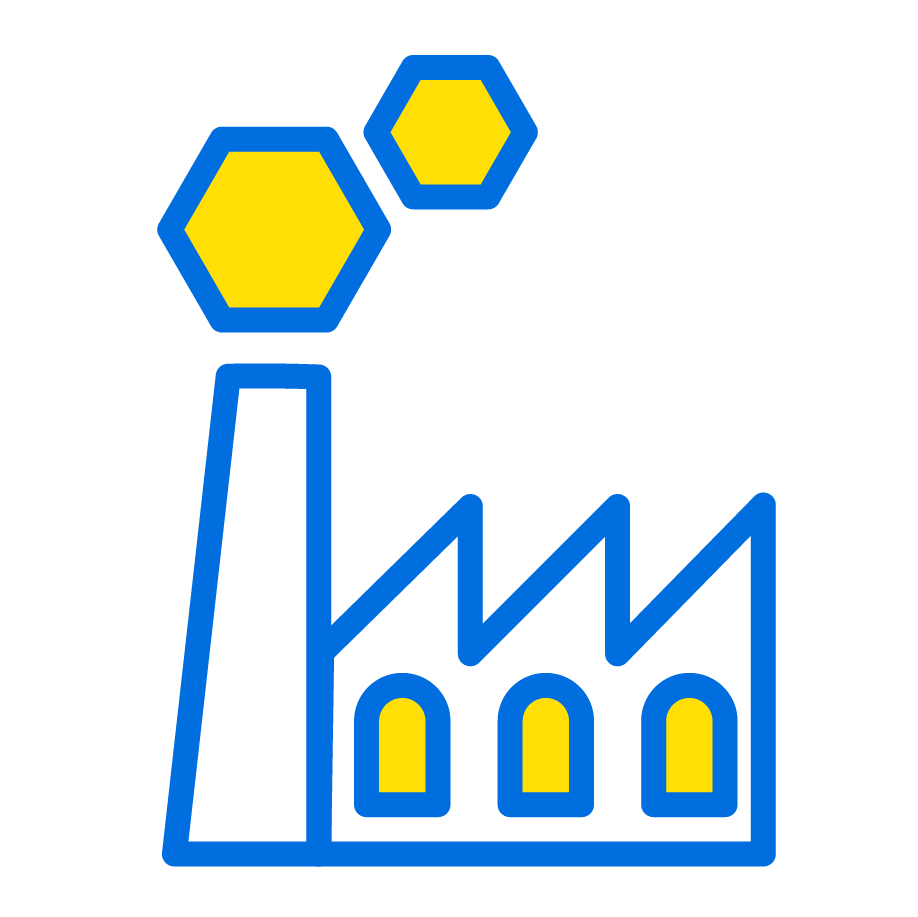 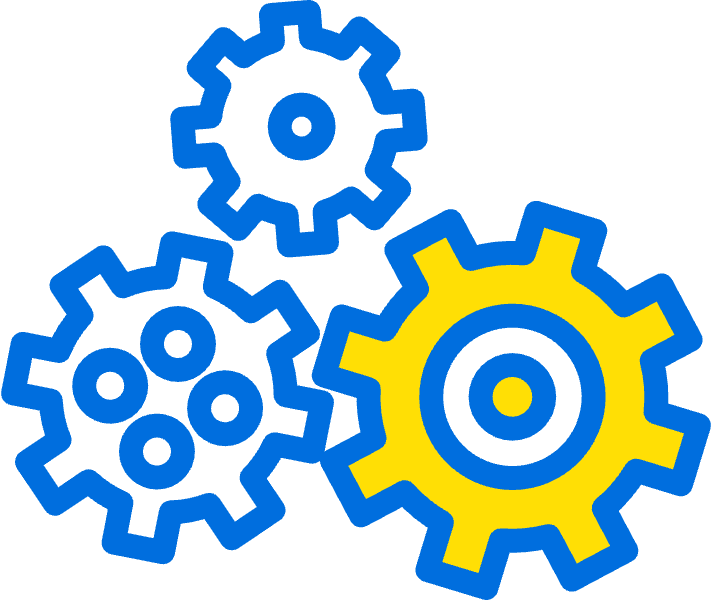 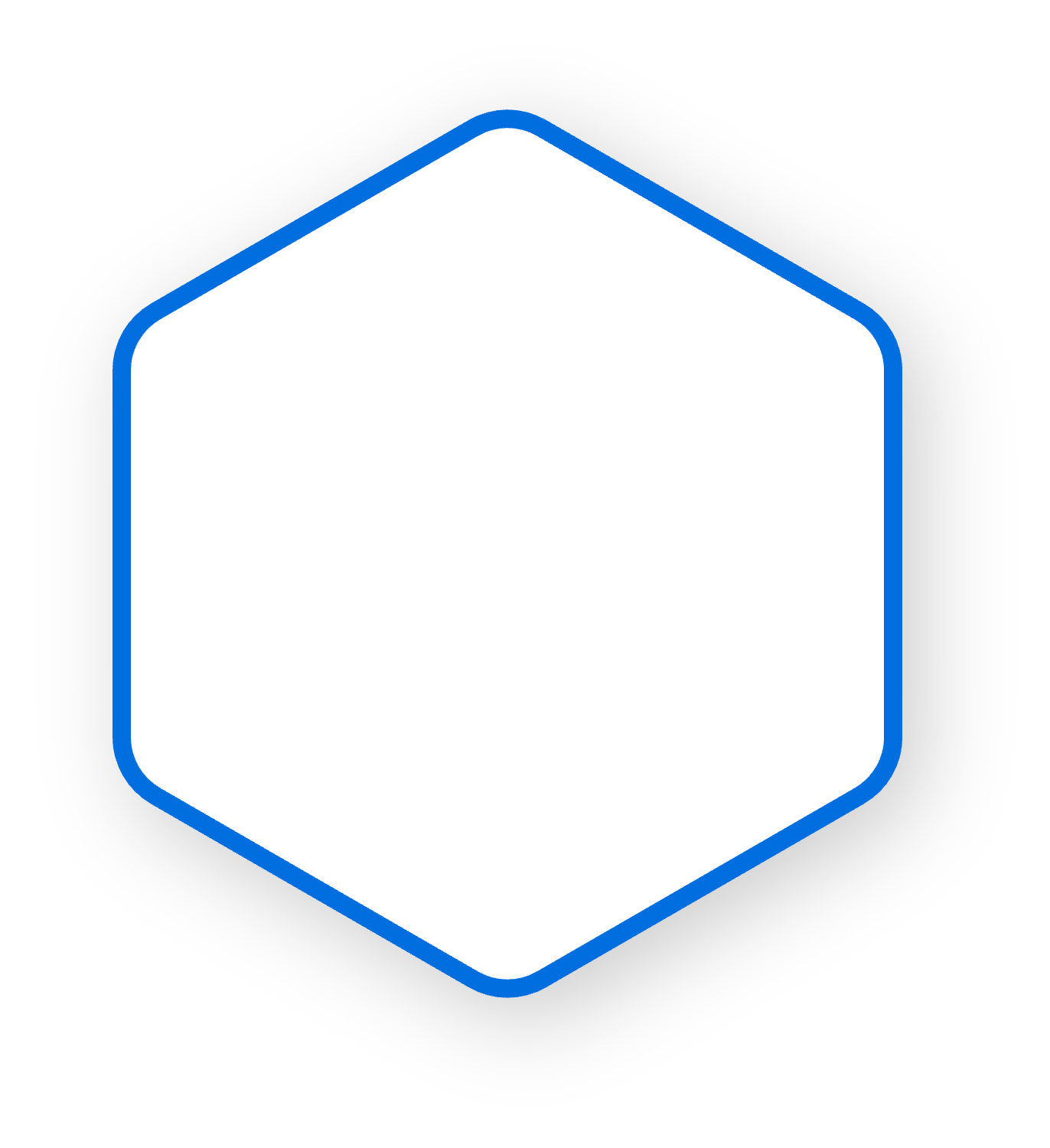 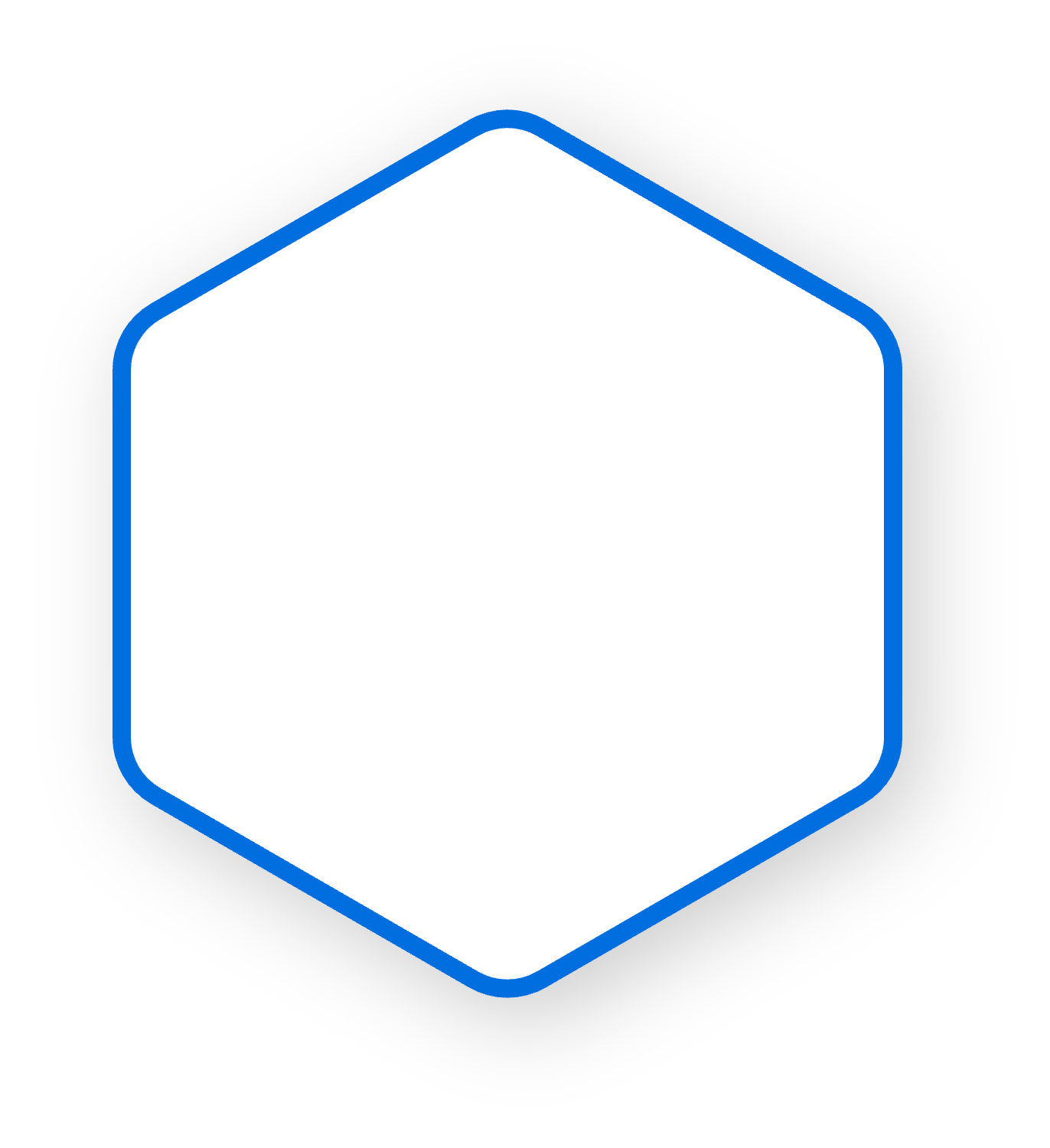 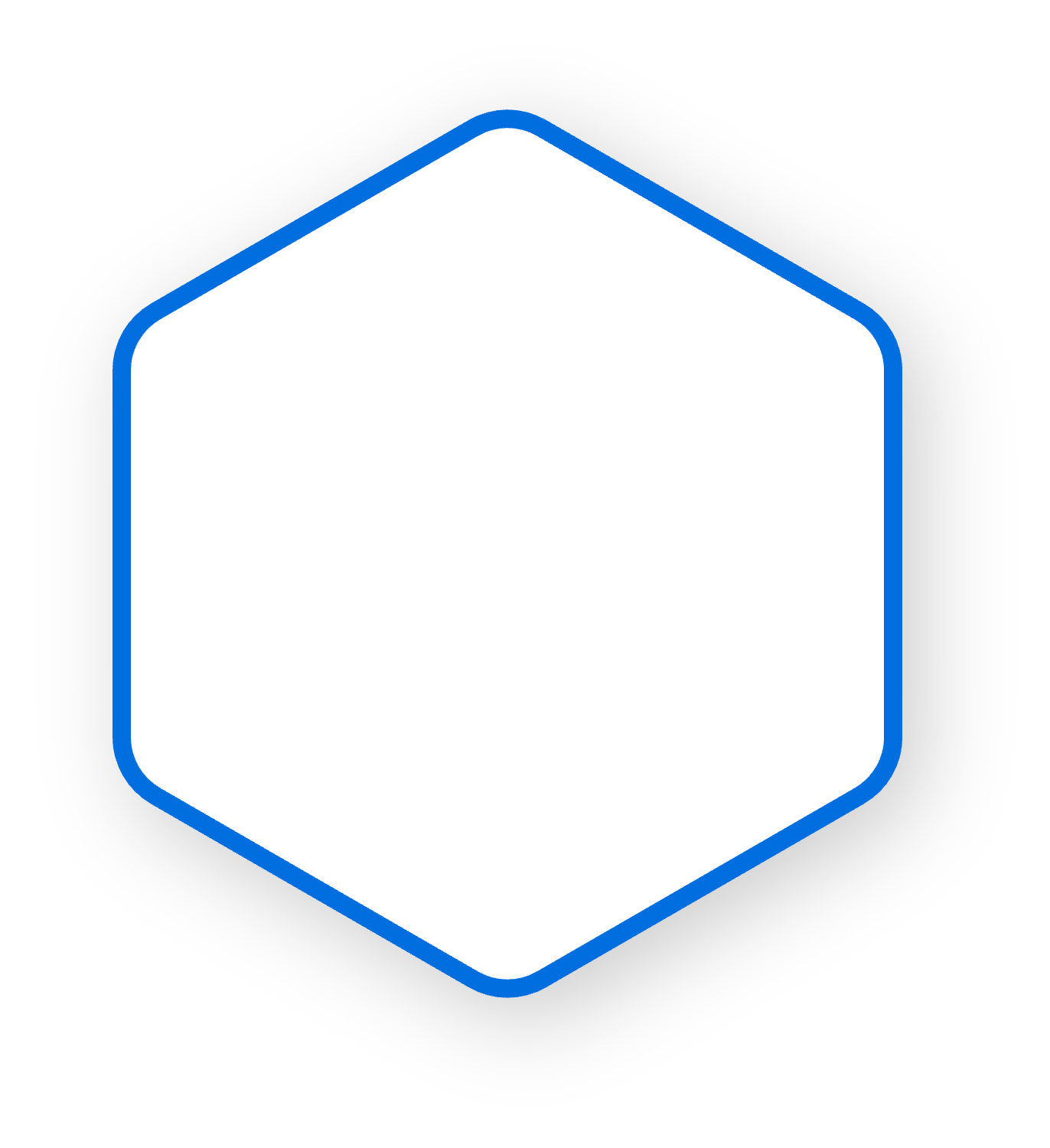 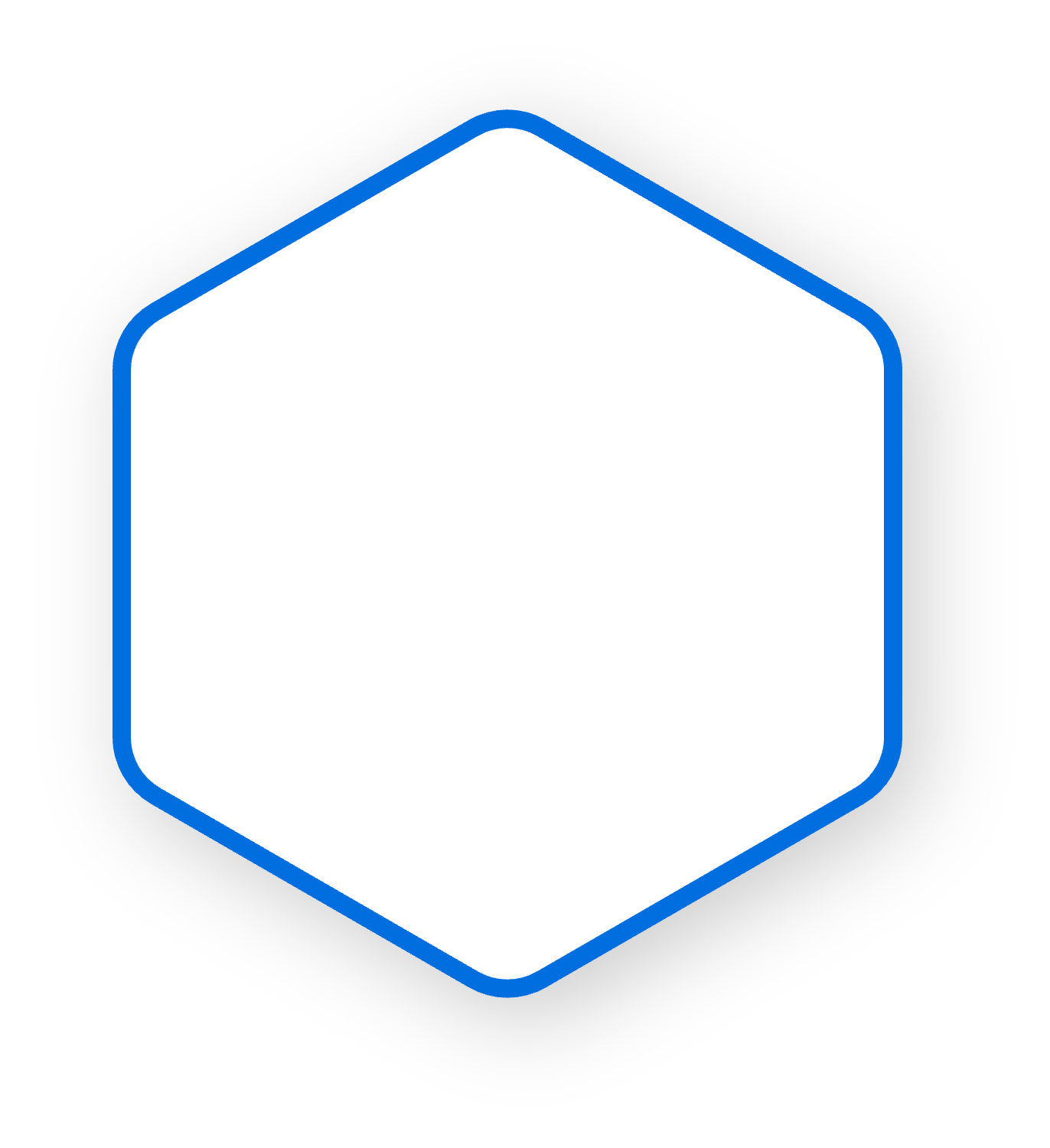 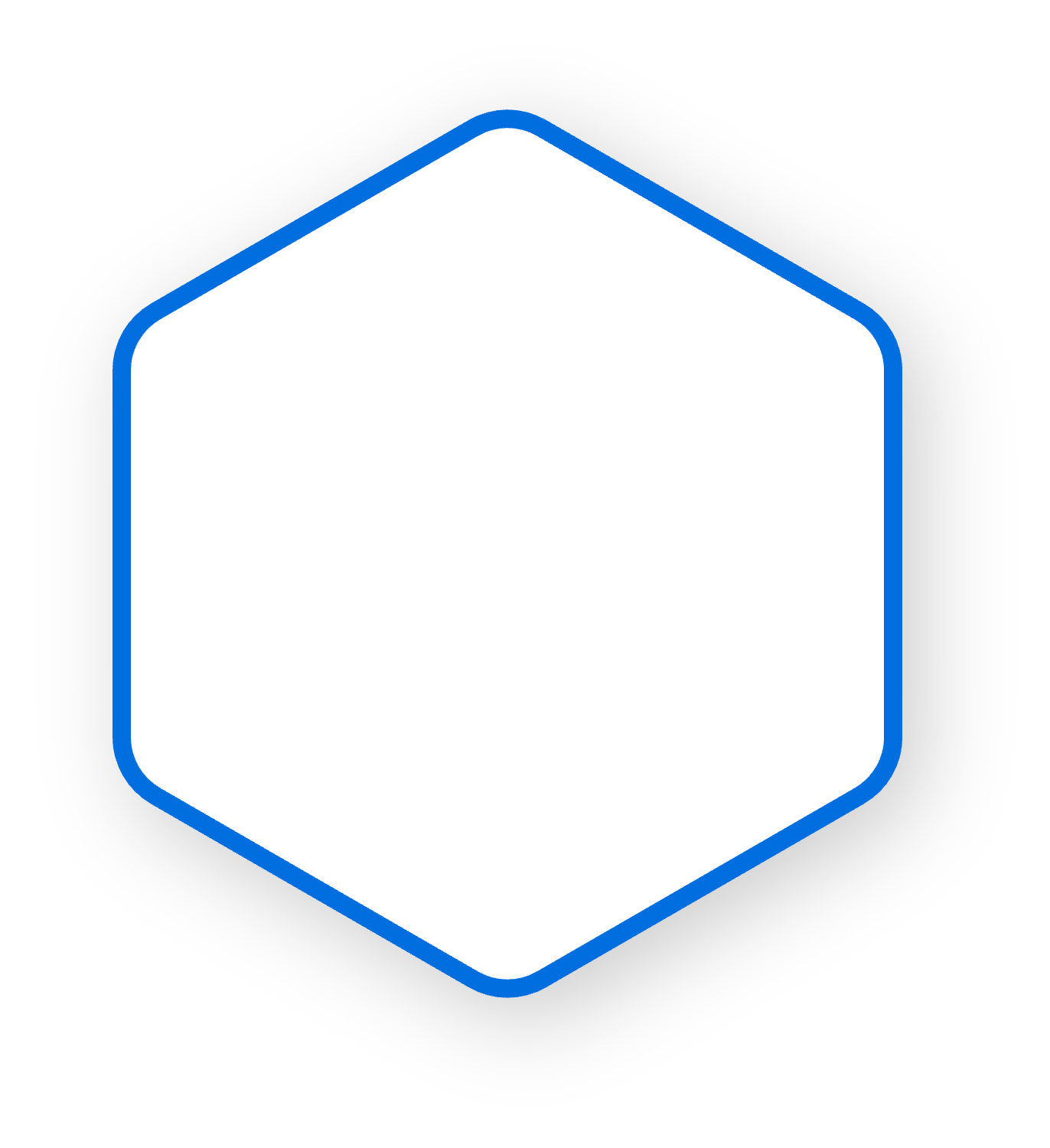 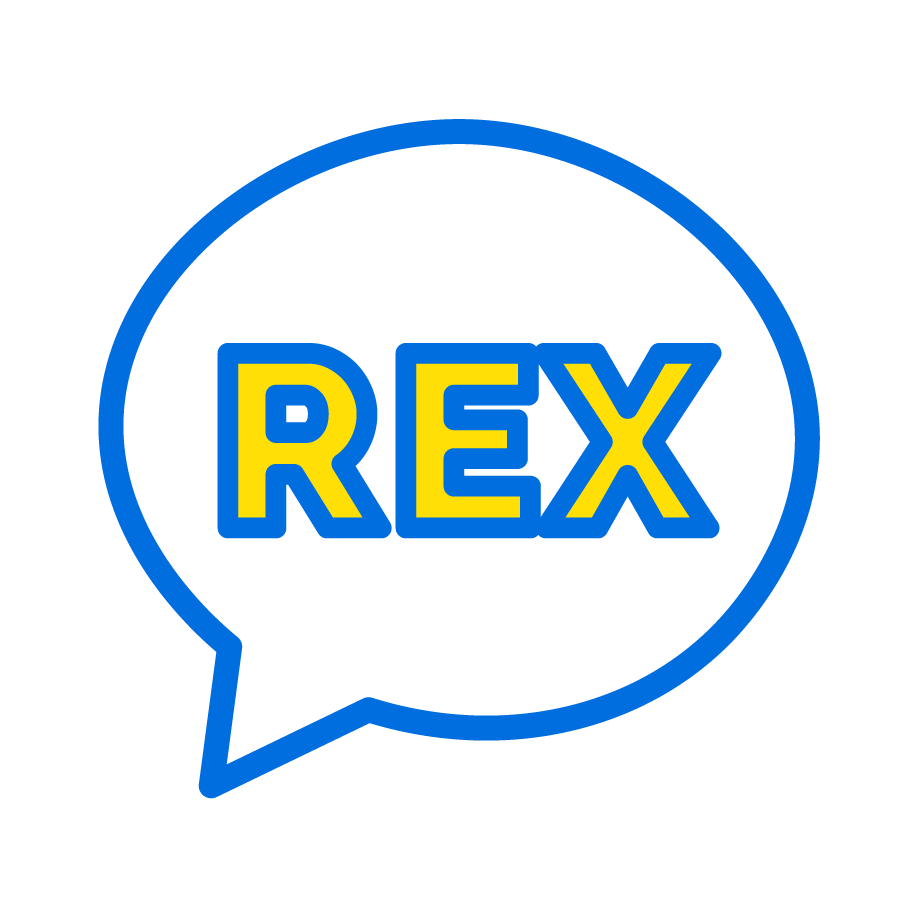 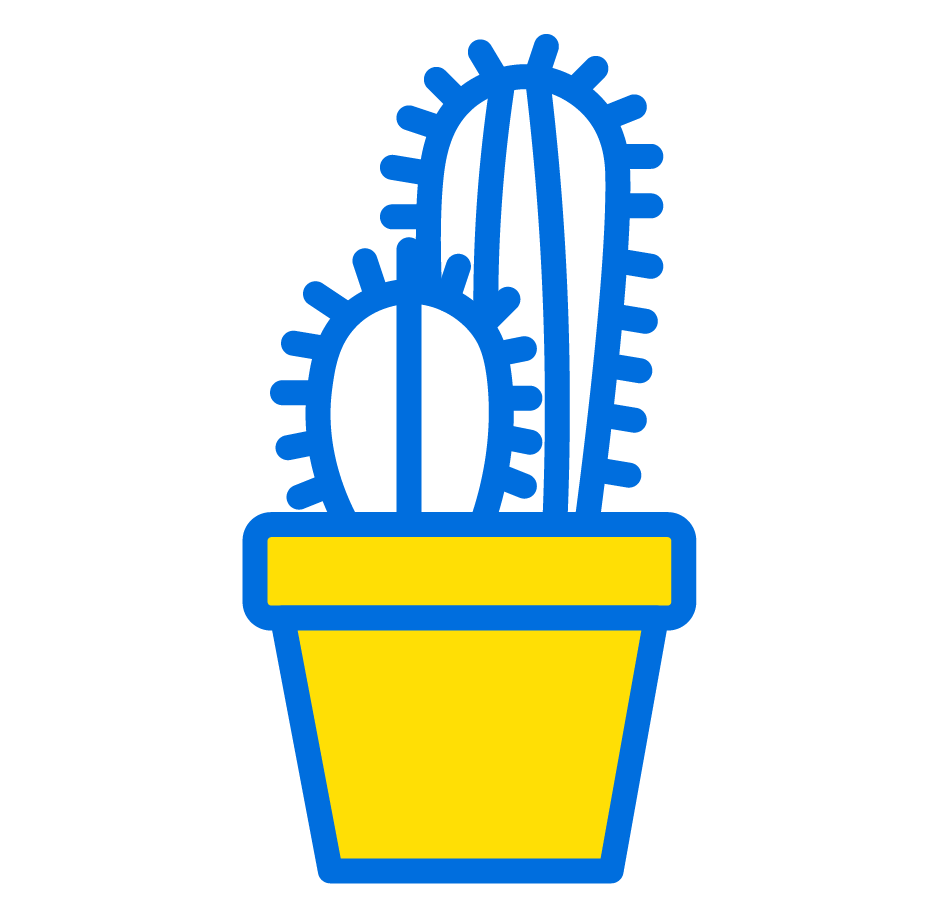 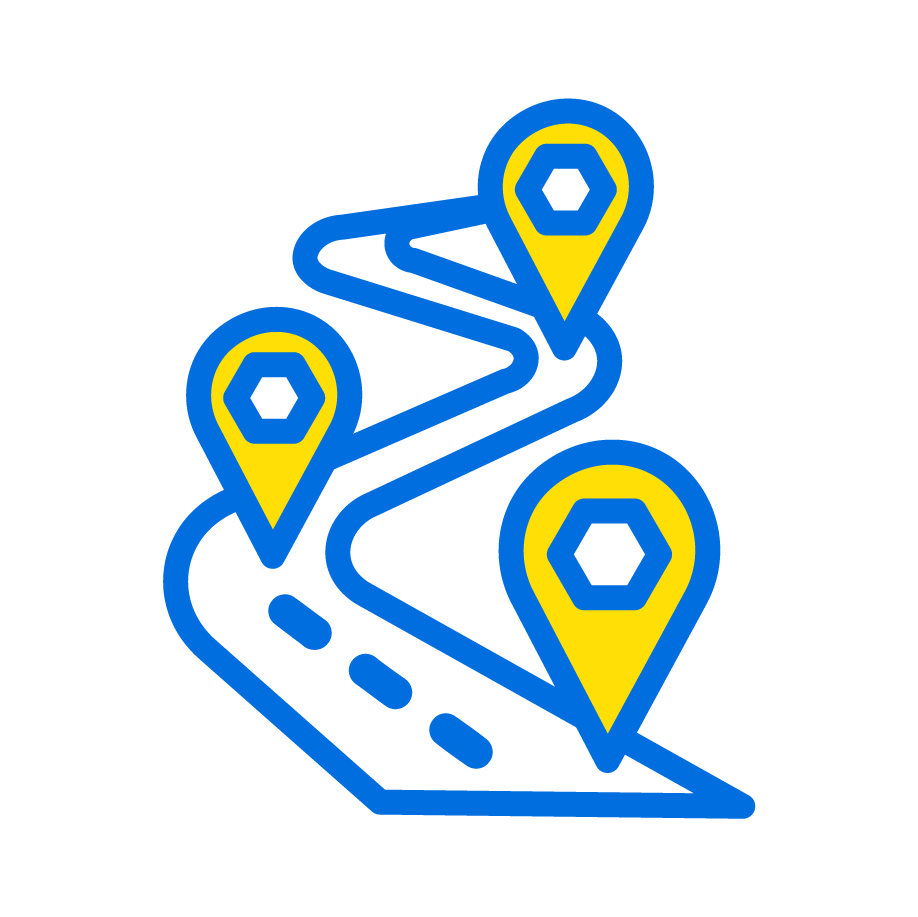 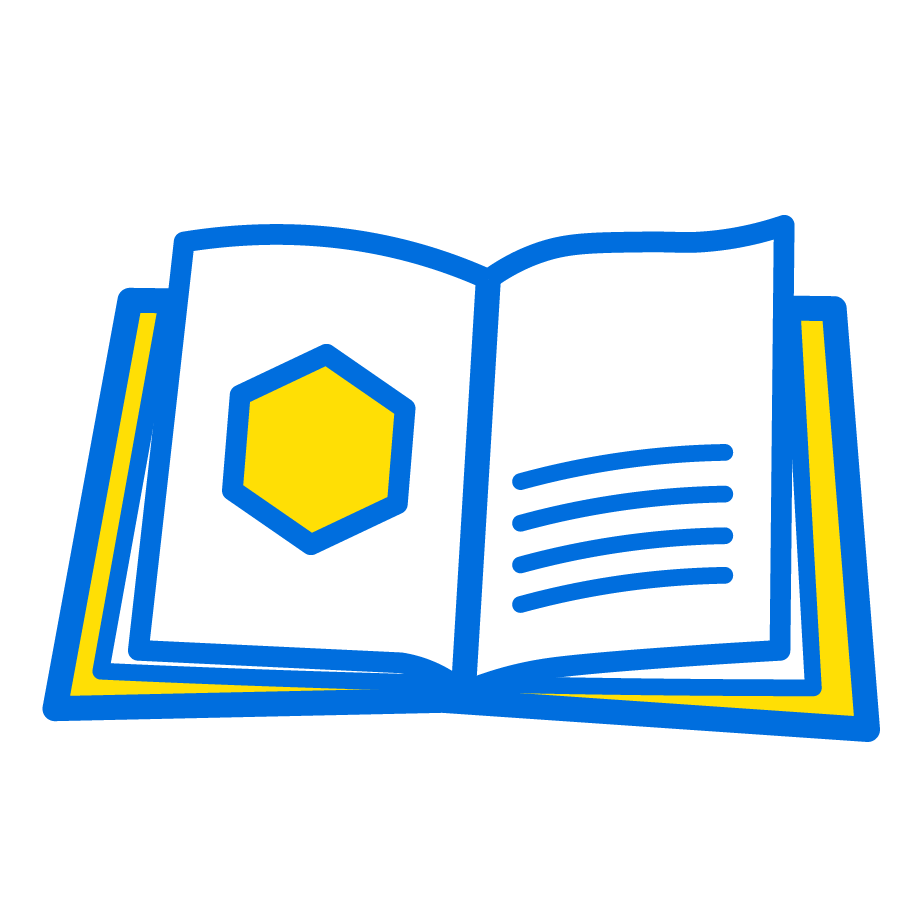 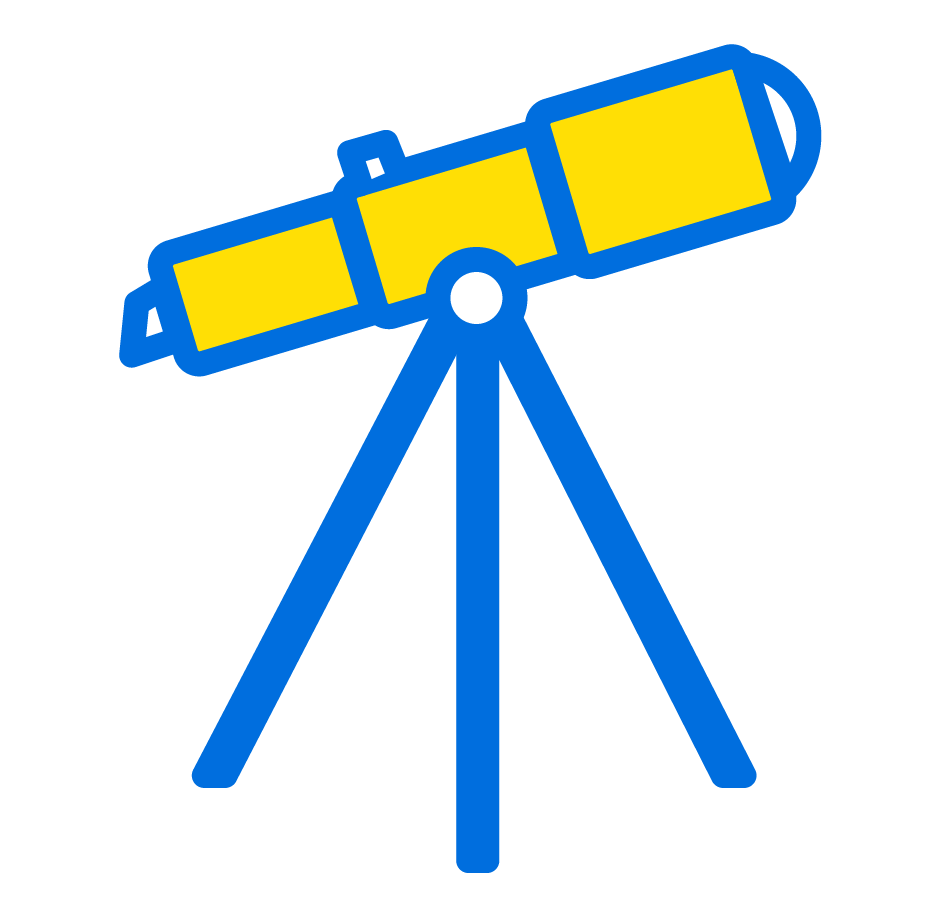 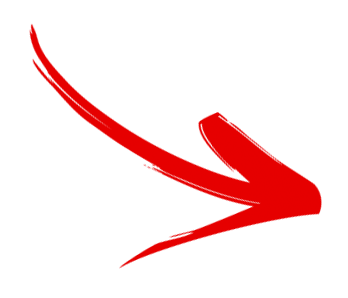 1
Partage en intimité d’irritants,de besoins industriels communs
Cas d’usages réels
2
Maturation des cas d’usages
Création de la roadmap 
industrie 4.0 Ruche
Lancement d’ateliers d’alignement
3
Lancement puislivraison des projets
en mode inter-entreprises
(Experts impliqués)
(Experts impliqués)
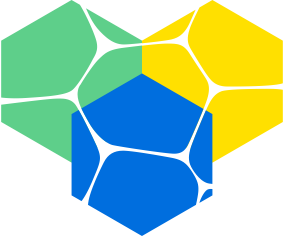 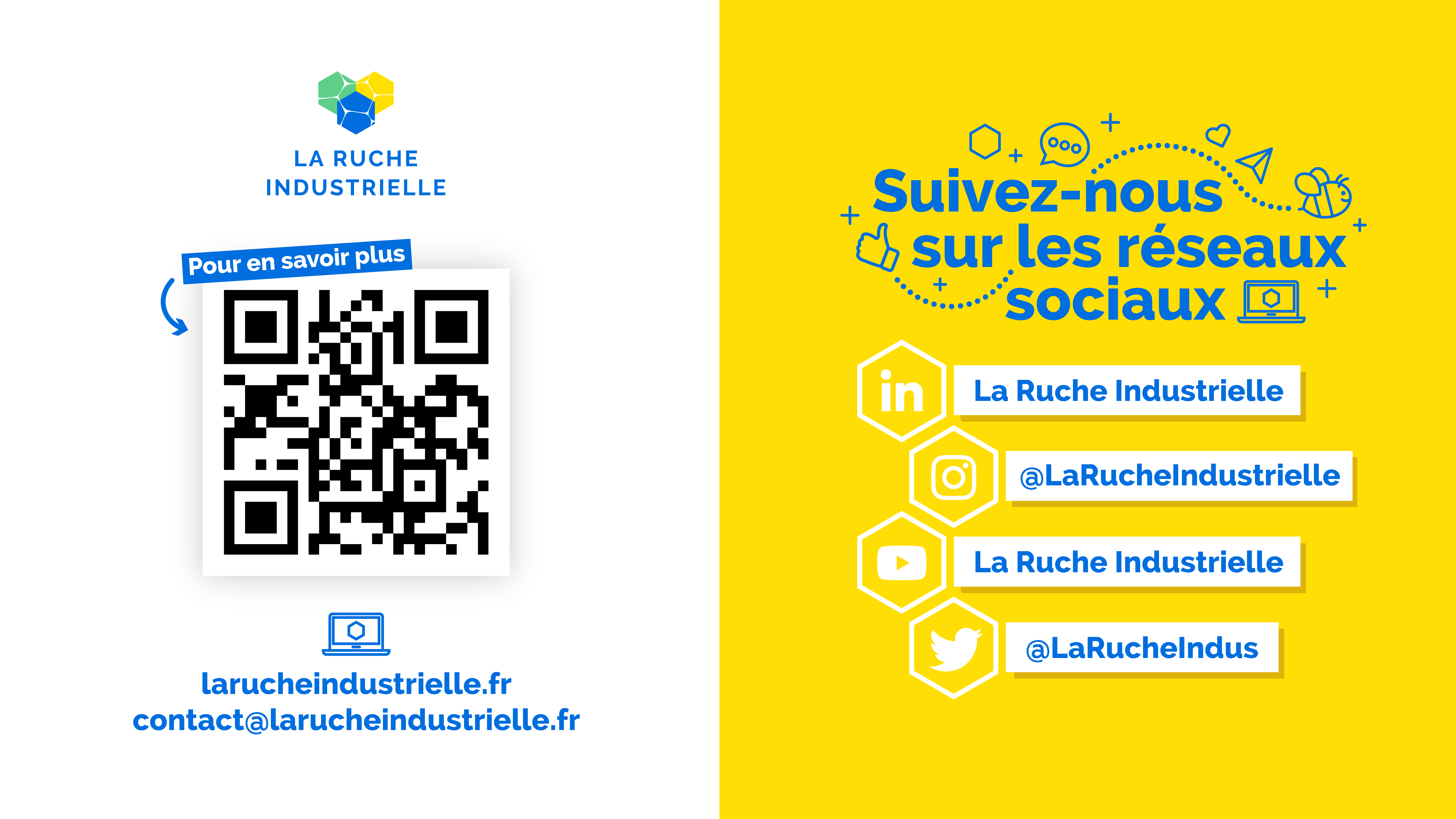